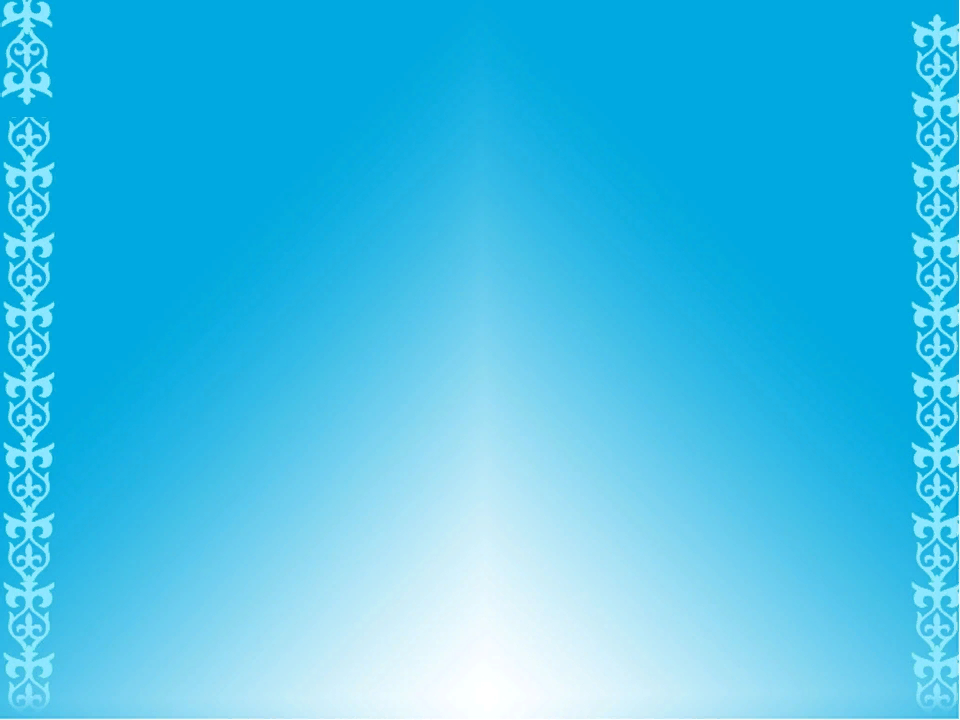 Муниципальное бюджетное дошкольное образовательное учреждение
детский сад «Радуга»


 Обучение хакасскому языку детей дошкольного возраста через игровую деятельность.





Автор
Воспитатель: Ачитаева Олеся Валерьевна
 

Черногорск -2021
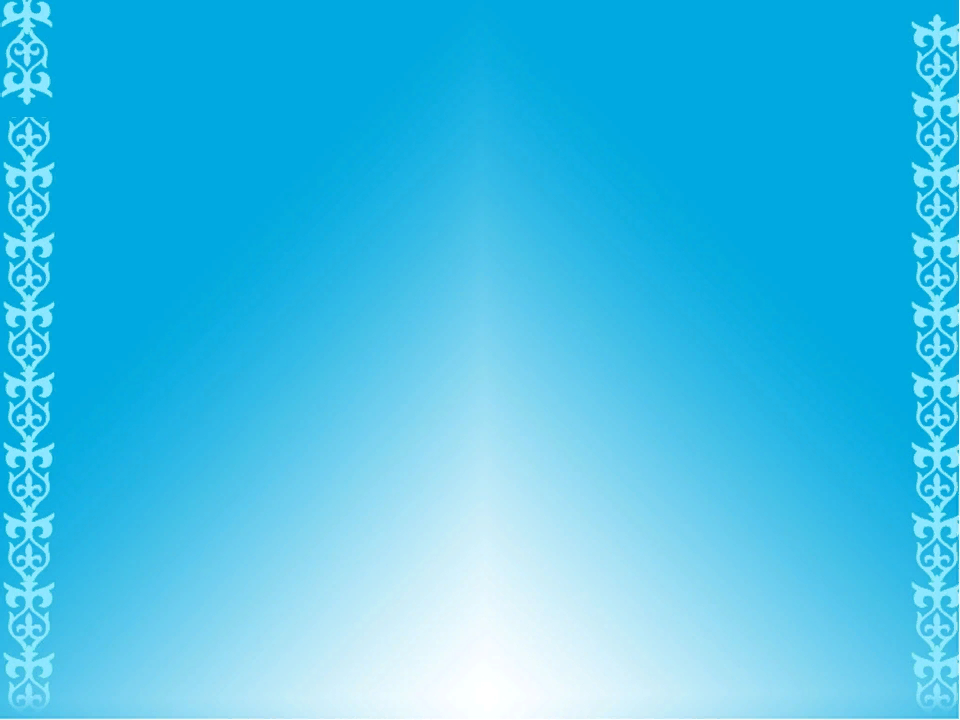 Что такое игра?
Игра –это форма деятельности, при посредстве которой дети
   готовятся к жизни, приобретают определённые навыки и 
   привычки ,усваивают социальный опыт, формируют в себе
   черты будущего характера.
   Детская игра – не бесполезное препровождение времени,
 а «умный педагогический прием воспитание юной личности».
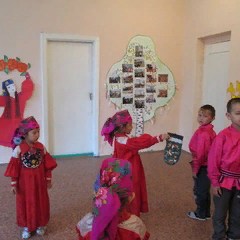 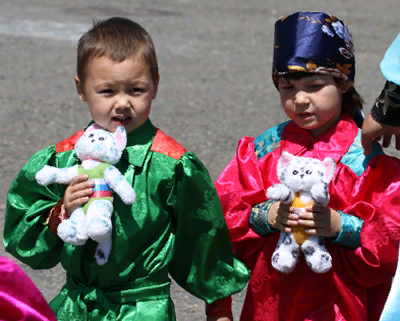 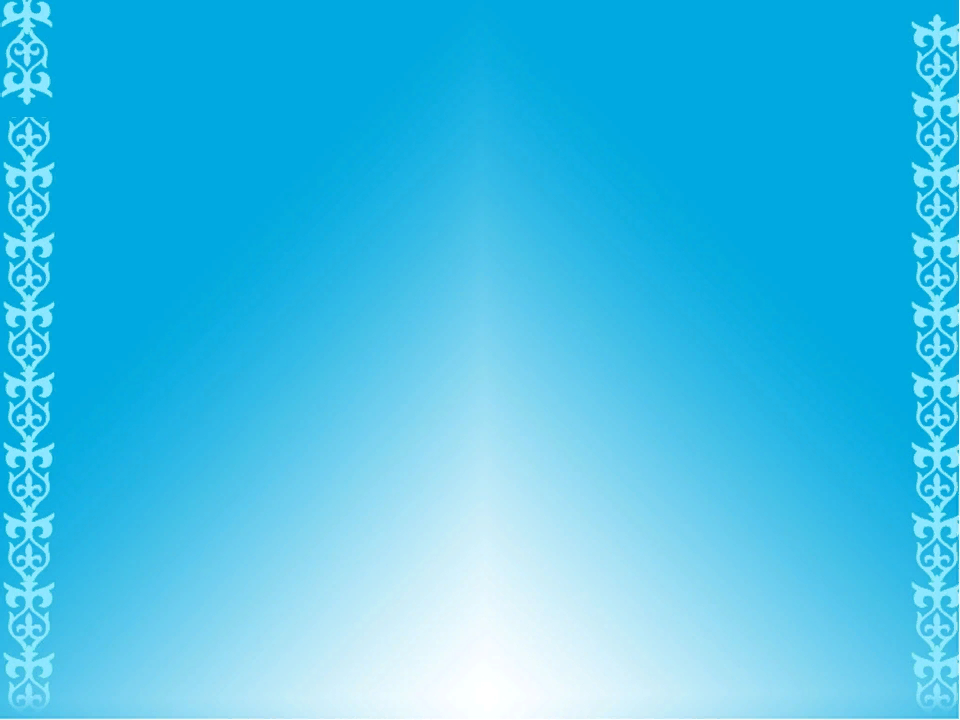 Введение
Вид проекта: познавательно-игровой.
Участники проекта: дети и воспитатели старшей группы «Незабудки»МБДОУ детский сад «Радуга».
Продолжительность: трех месячный (11.01 – 22.03).
      Игра  являются одной из уникальных форм обучения детей   хакасскому языку. Если мы хотим научить ребенка языку, то учить этому нужно в условиях игры. Поэтому, наше обучение должно быть организованно так, чтобы по основным своим качествам, чертам оно было подобно процессу игры. Игра-наиболее доступный для детей вид деятельности, способ переработки полученных из окружающего мира впечатлений, знаний.
Актуальность проекта.
   Проект направлен на знакомство детей с народными традициями, народным творчеством, народными играми. Способствует развитию познавательных способностей, включает в себя ознакомление обучающихся с обычаями, традициями, народным творчеством, приобщает к хакасско-народным традициям, знакомит с другими играми, "непривычными" для современных детей и тем самым обогащает их познания.
Проблема: Современные дети мало двигаются, меньше, чем раньше играют в подвижные игры из-за привязанности к телевизору, компьютерным играм. Чтобы поддержать интерес детей к народным подвижным играм, они должны их узнать и задача педагога помочь им в этом.
  Таким образом, возникшее противоречие, с одной стороны важность и необходимость ознакомления обучающихся с опытом наших предков, с истоками народного образования и воспитания, поскольку именно там мы находим ответы на многие трудные вопросы сегодняшнего дня, формирование у детей нравственно-ценностного отношения к истокам и современности народной культуры, и с другой — отсутствие целенаправленной, систематической работы привели к выбору темы проекта.
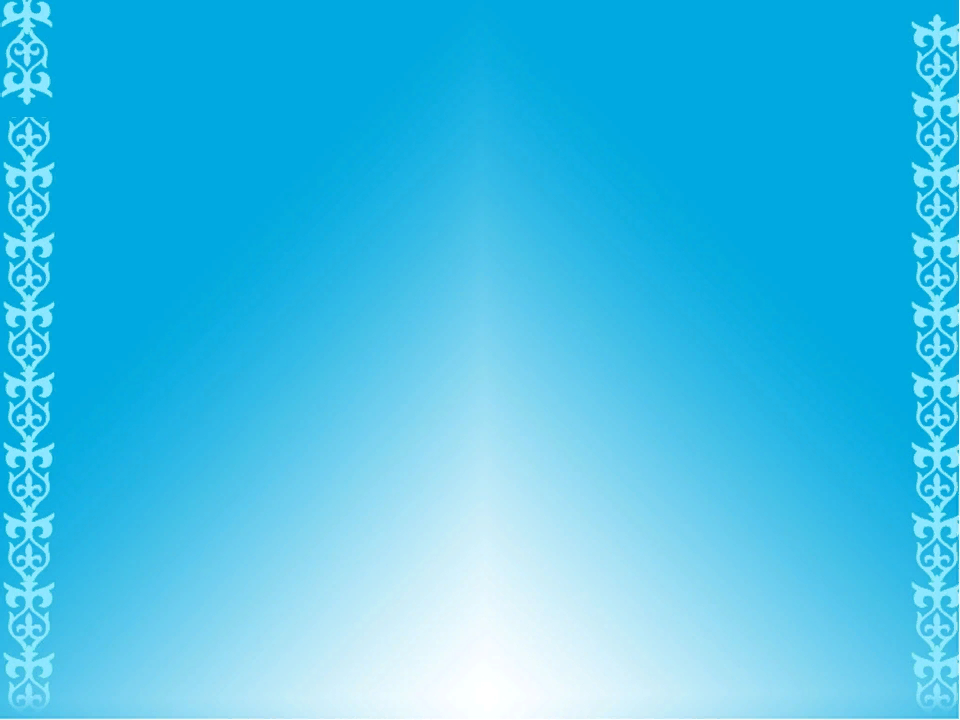 Объект проекта: процесс организации игровой деятельности с детьми дошкольного возраста.
Предмет проекта: использование  дидактических, подвижных игр в работе с детьми дошкольного возраста.
Цель проекта: расширить знания обучающихся о традициях, обычаях, творчестве хакасского народа; создать условия для формирования у обучающихся убеждения о необходимости изучения истории родного края; воспитания любви и уважения к родному краю и людям, живущим в нём.

Задачи проекта:
-    Создать условия для  ознакомить детей с традиционными играми;
Подготовить   картотеку хакасских народных подвижных игр;
Использование дидактических игр при изучении дошкольниками хакасского языка.
Систематизировать литературный и иллюстрированный материал.
Привить любовь к родному краю, уважение людей других национальностей.
Провести заключительное мероприятие « Чыл пазы».


Ожидаемый резуьтаты:
Расширять знания детей о хакасских народных играх  .
 Повышение познавательного интереса к традициям и достопримечательностям малой родины.
Формирование  творческих способностей.
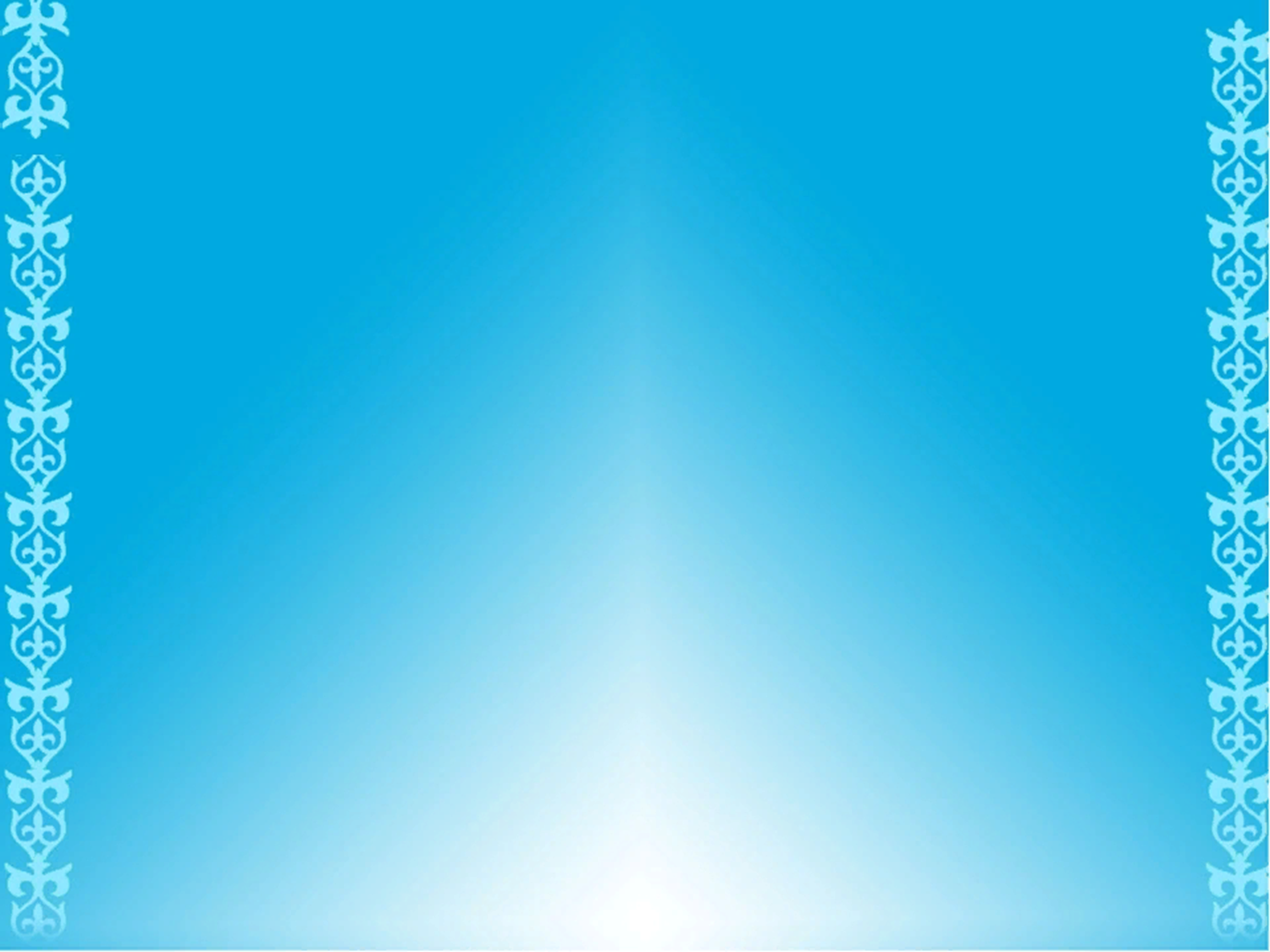 Этапы работы над проектом:
Подготовительный этап:
- постановка цели и задач; информирование родителей по теме проекта;- пополнение предметно-развивающей среды;- подборка иллюстраций, картин, презентаций по темам занятий и бесед;- подборка детской литературы по тематике проекта;- выбор материалов для реализации проекта.
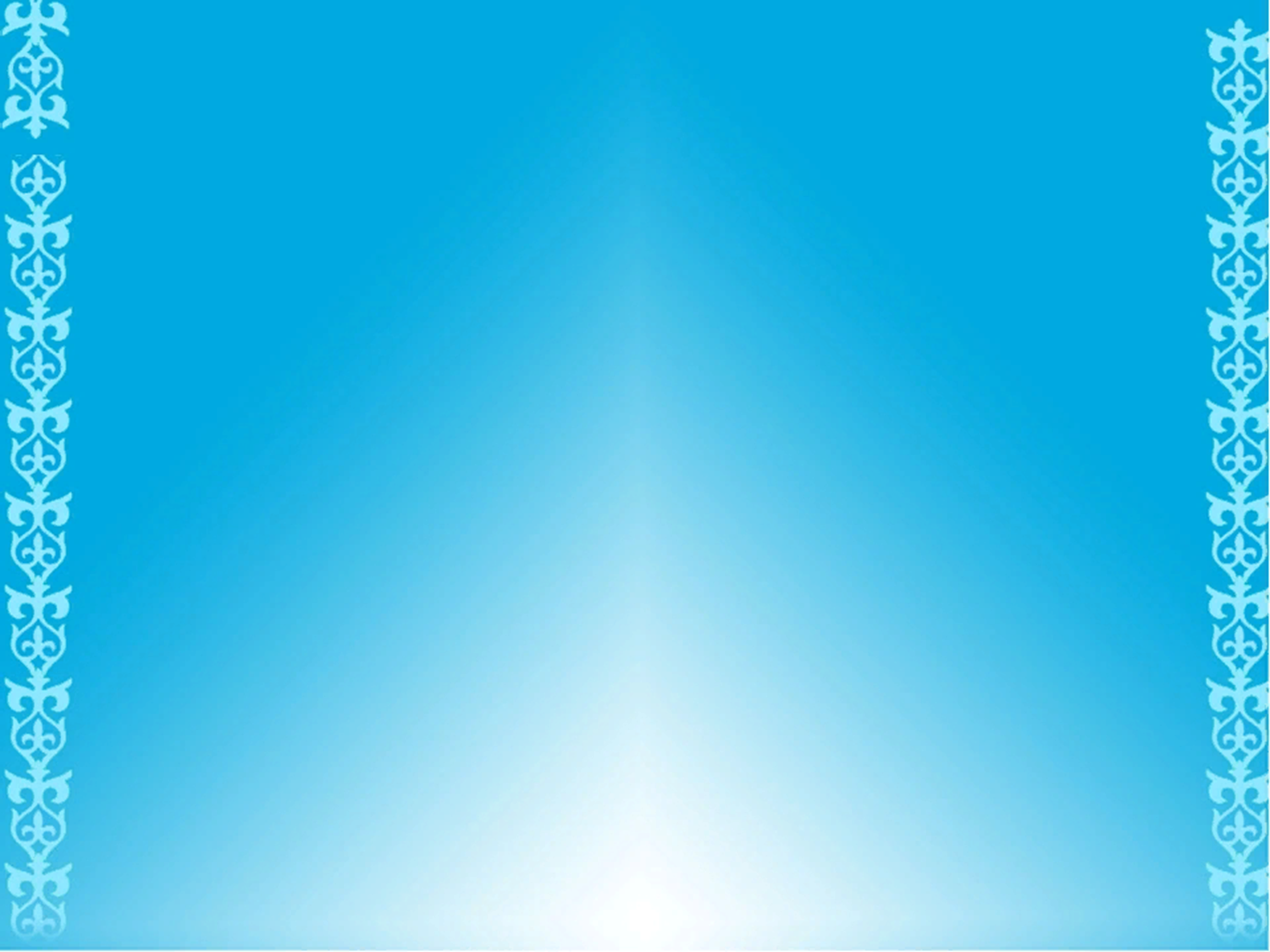 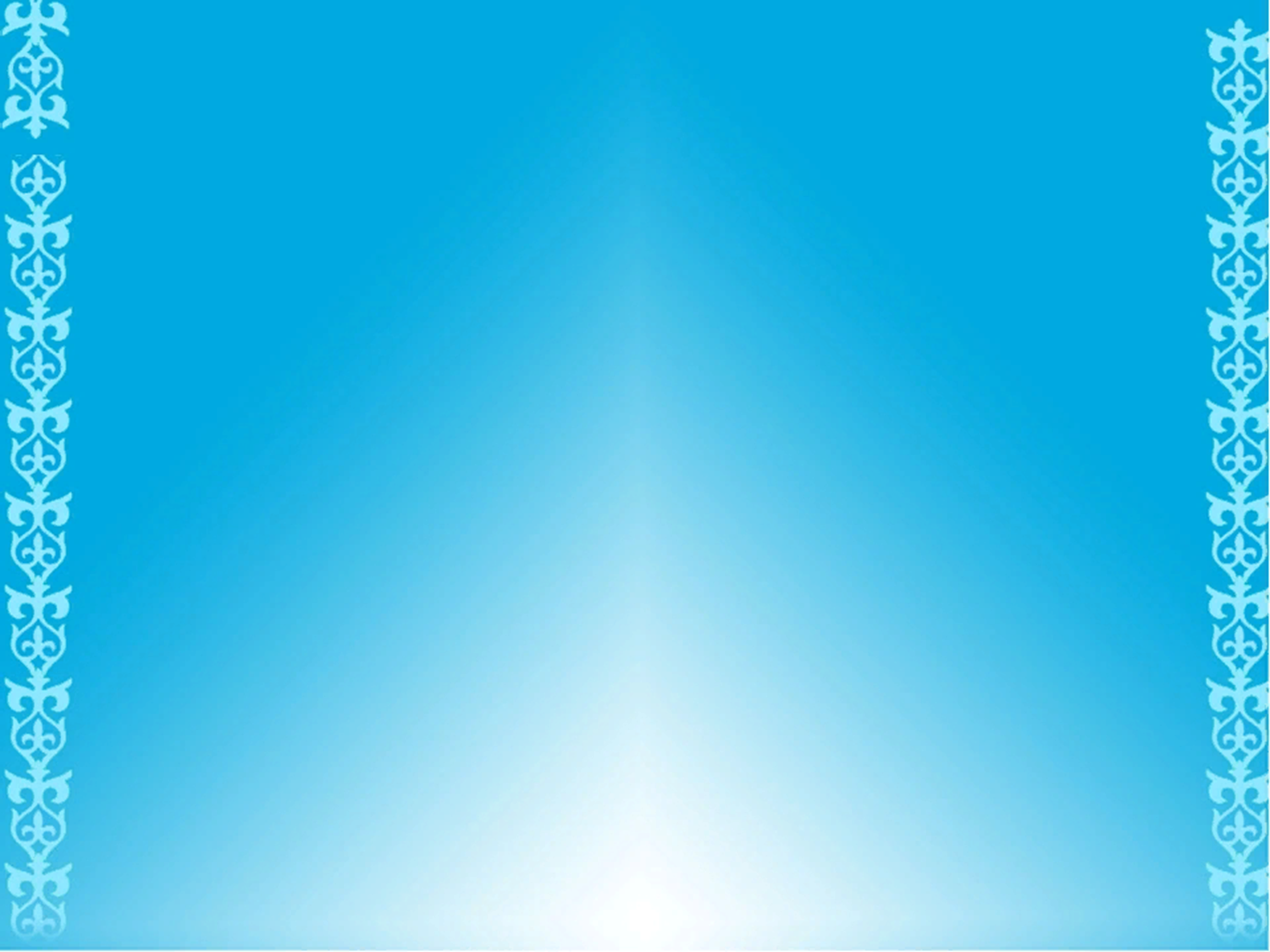 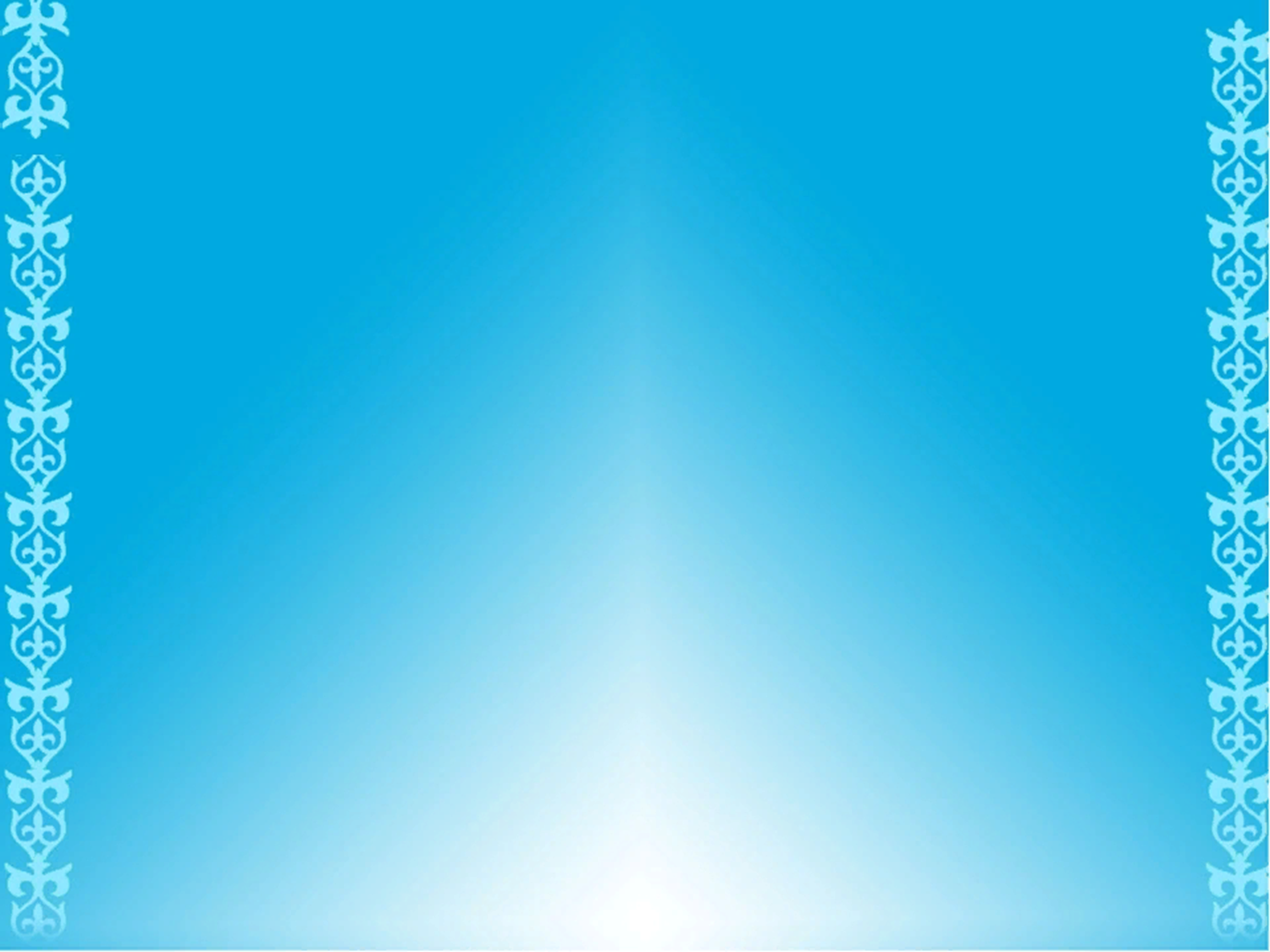 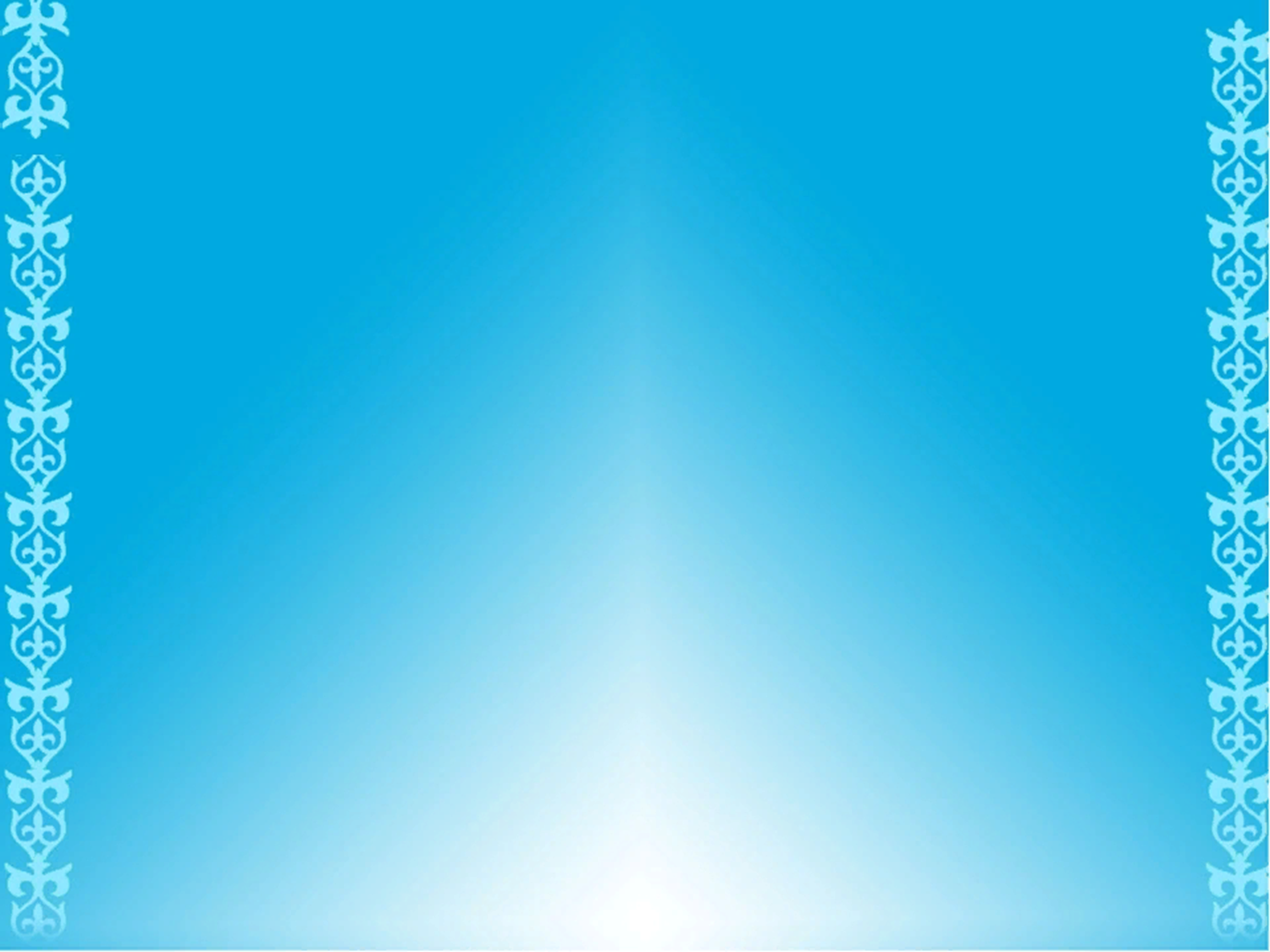 Родной край – частица Родины
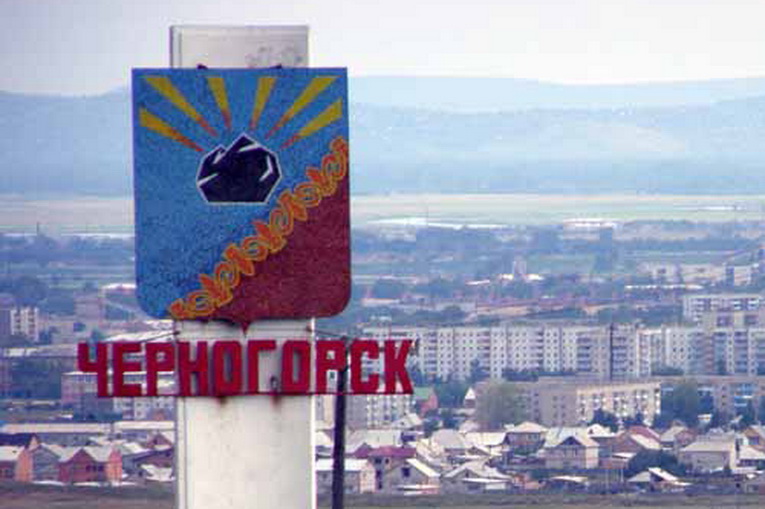 Хакасия
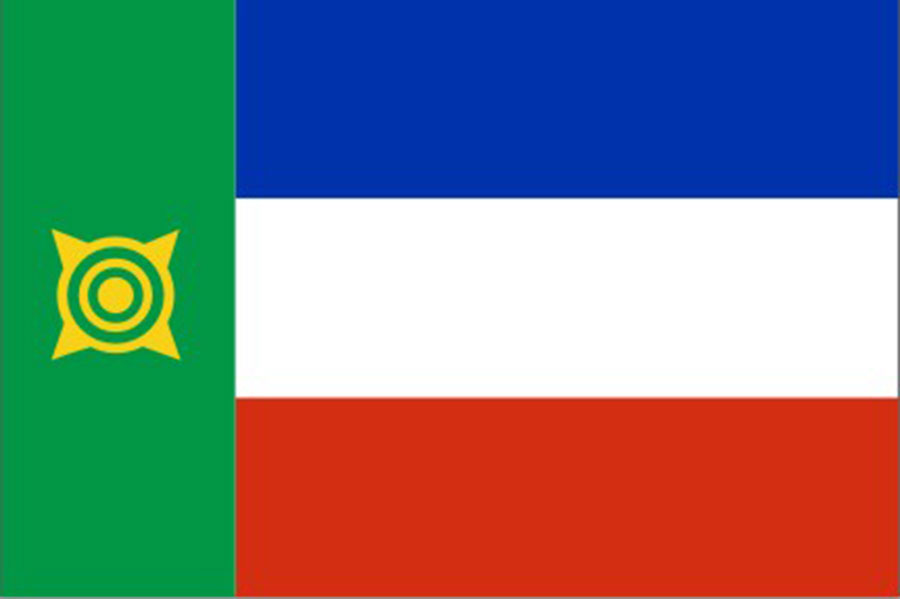 Моя -  потому что здесь моя семья,
мой дом , мои друзья, мой дом, 
моя улица, мой детский сад.
Малая – потому что это  маленькая частичка моей необъятной страны.
Родина-  потому что здесь живут
родные моему сердцу люди.
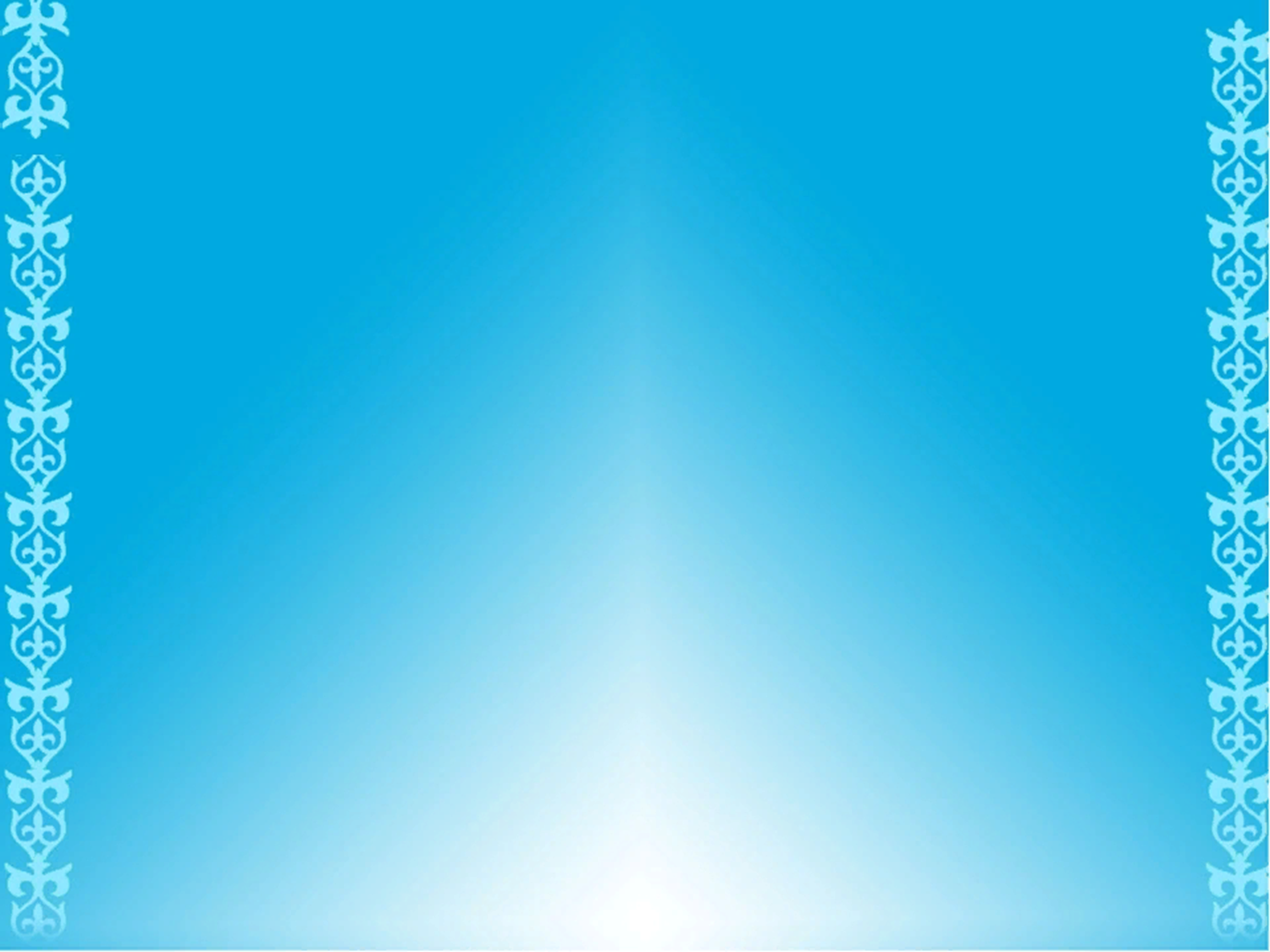 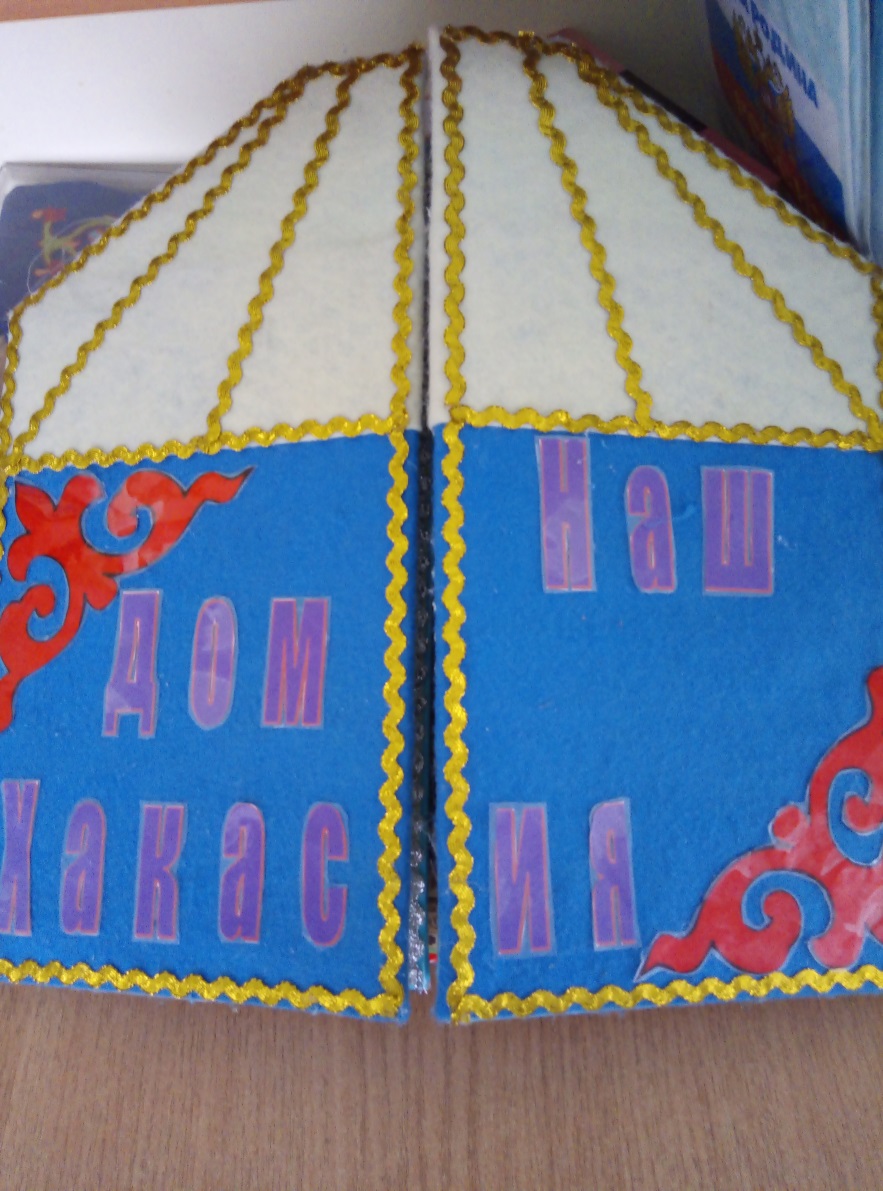 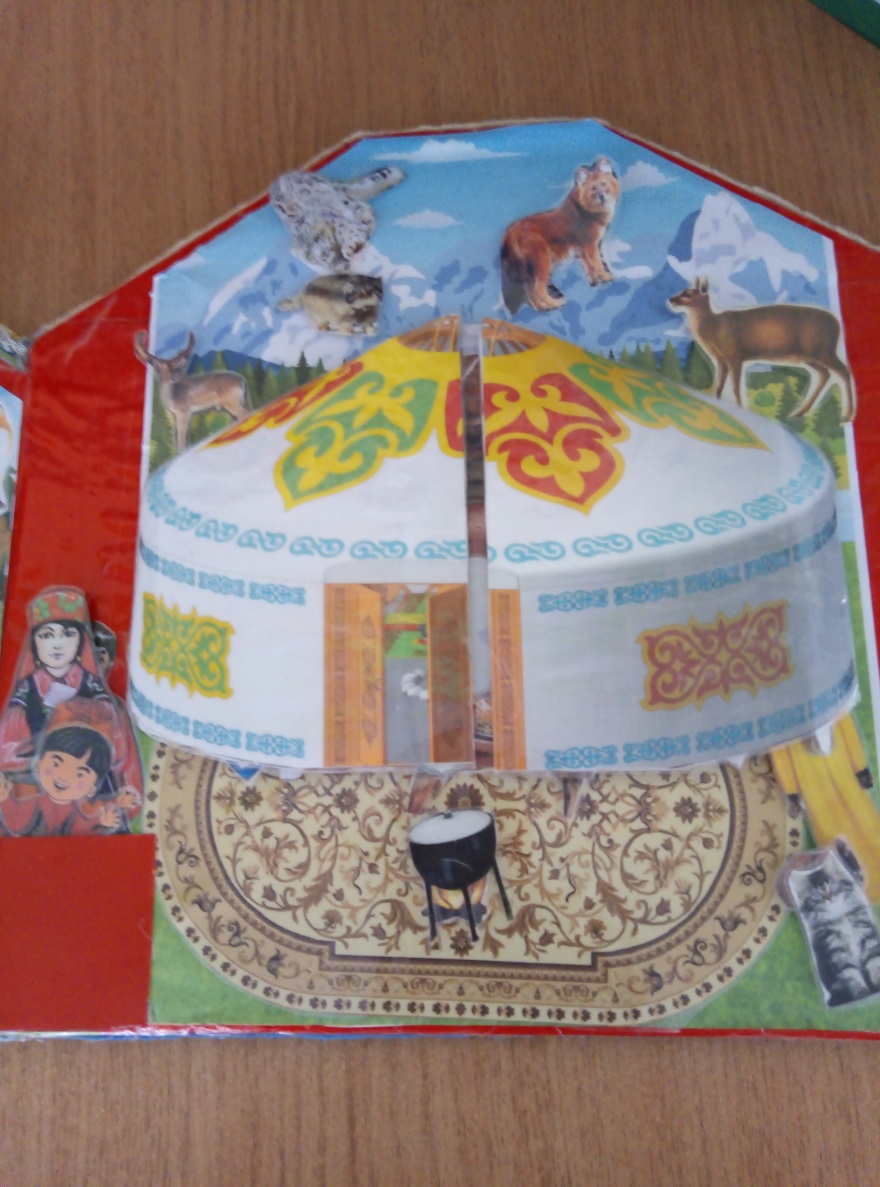 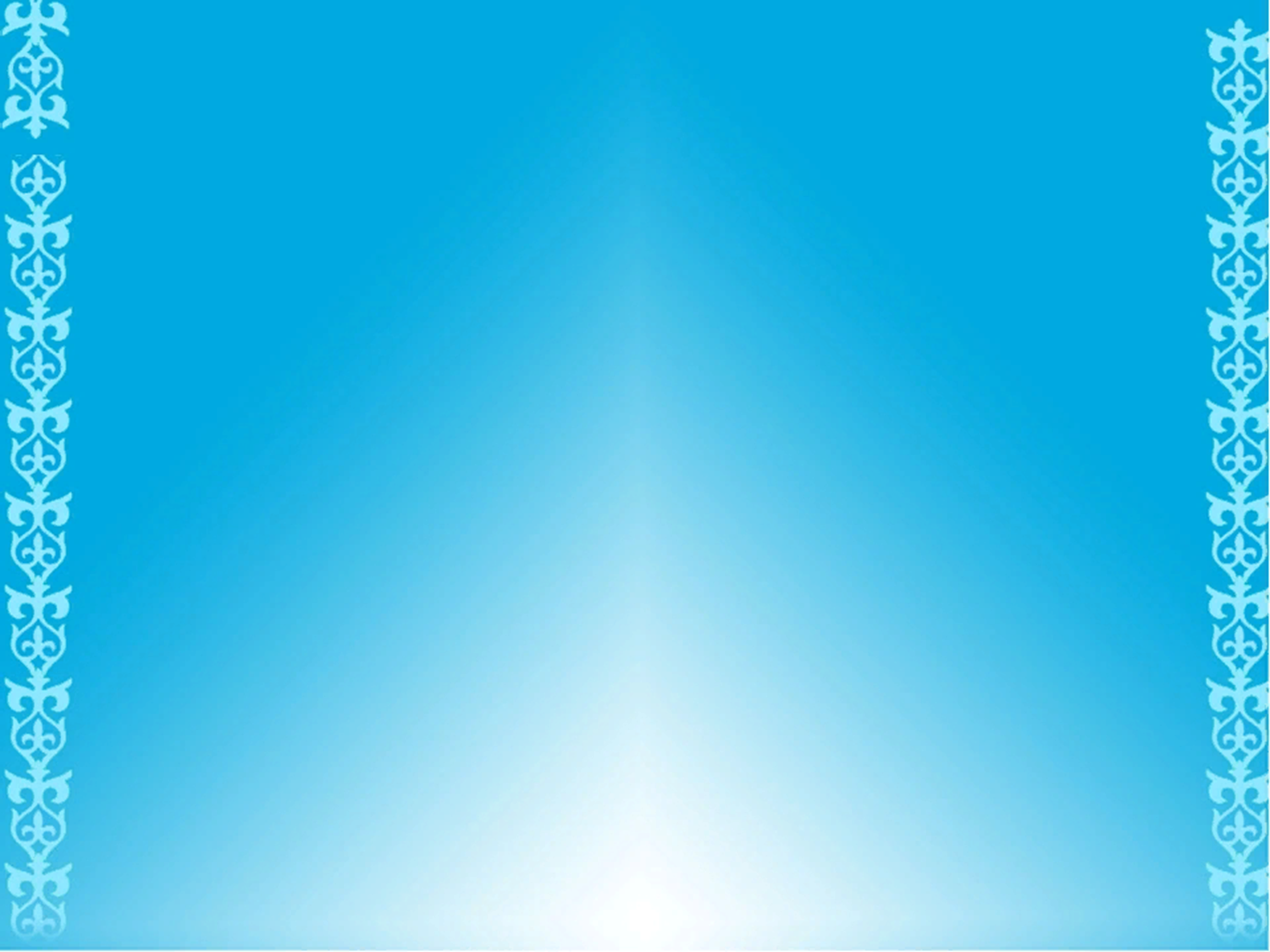 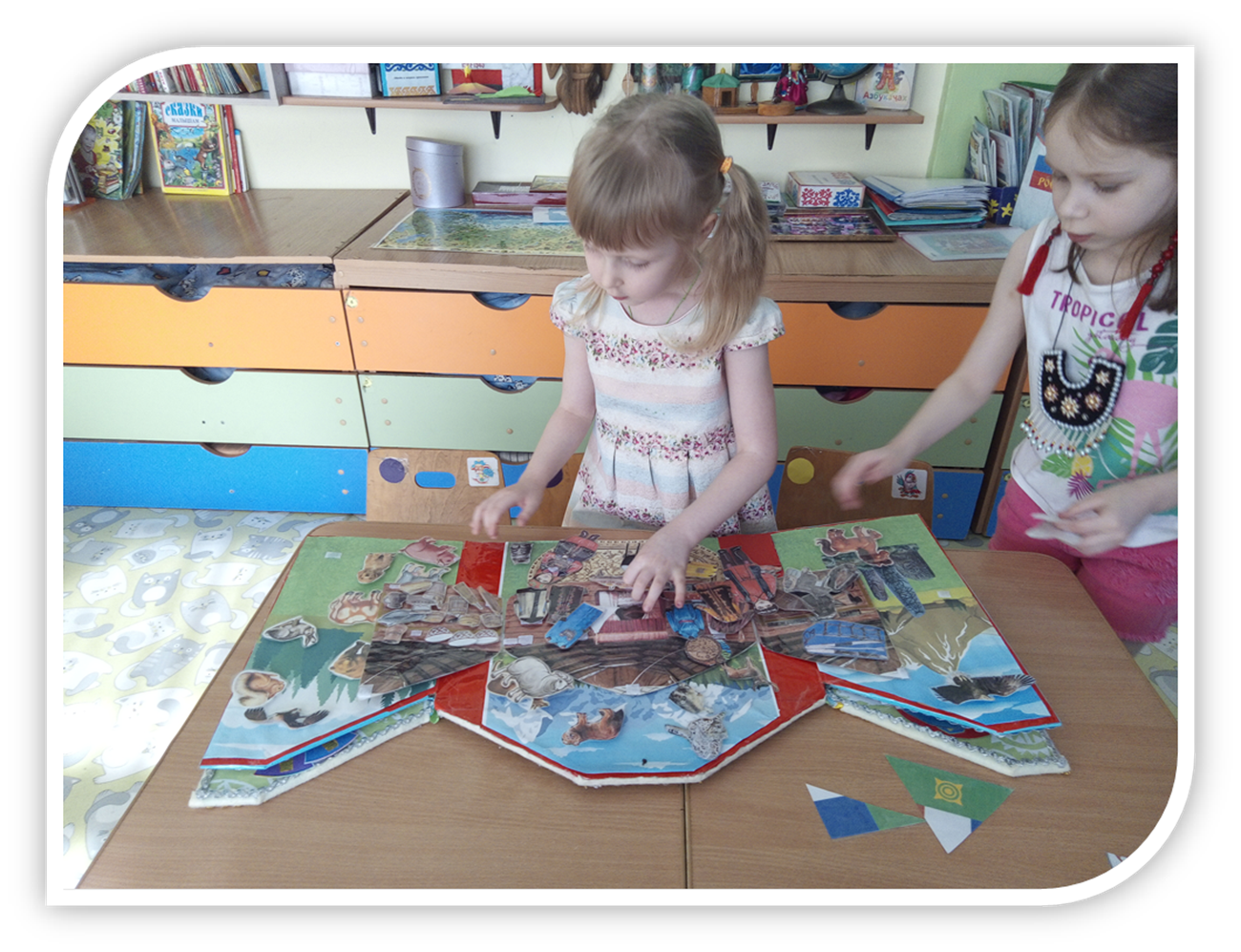 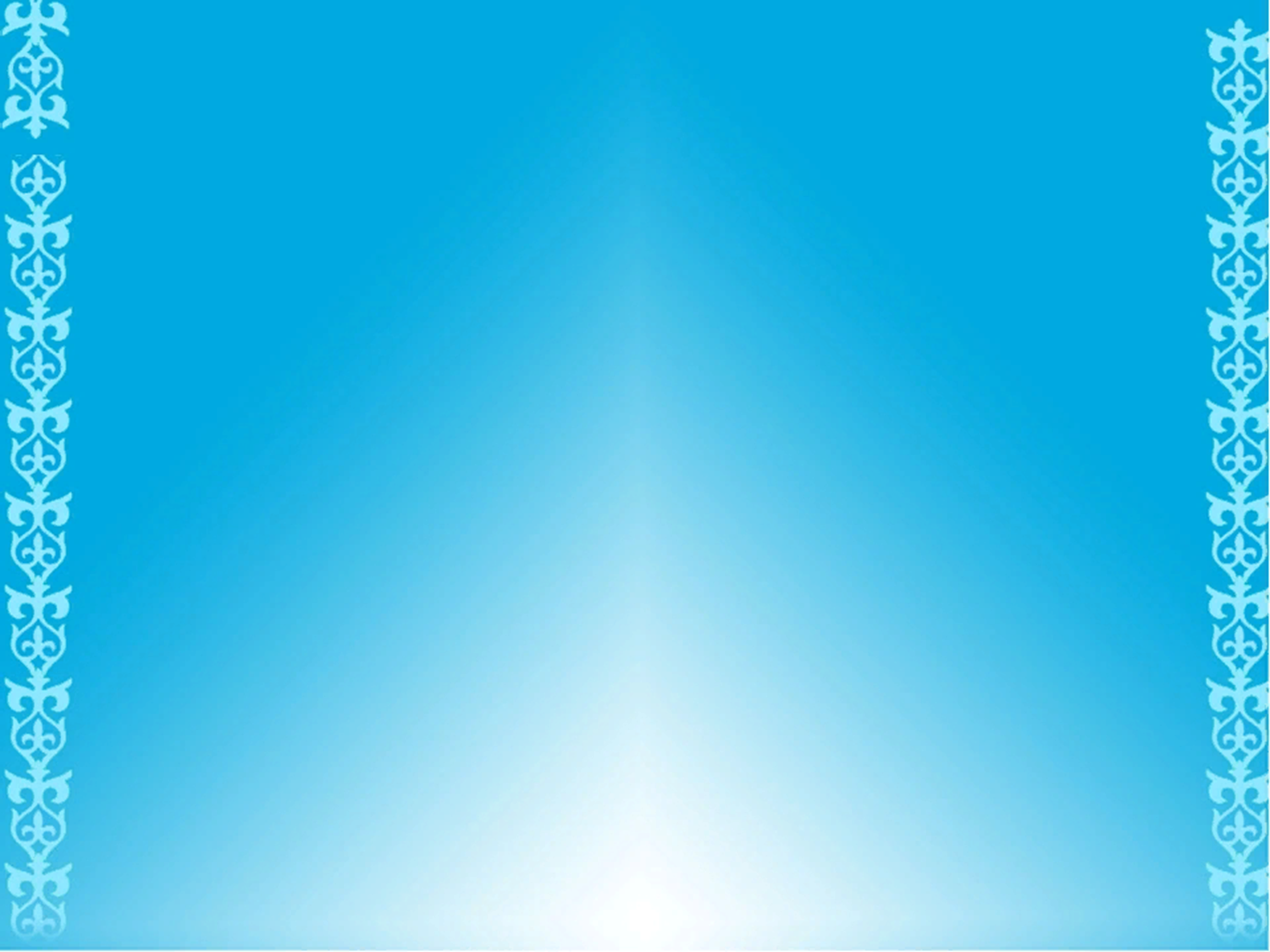 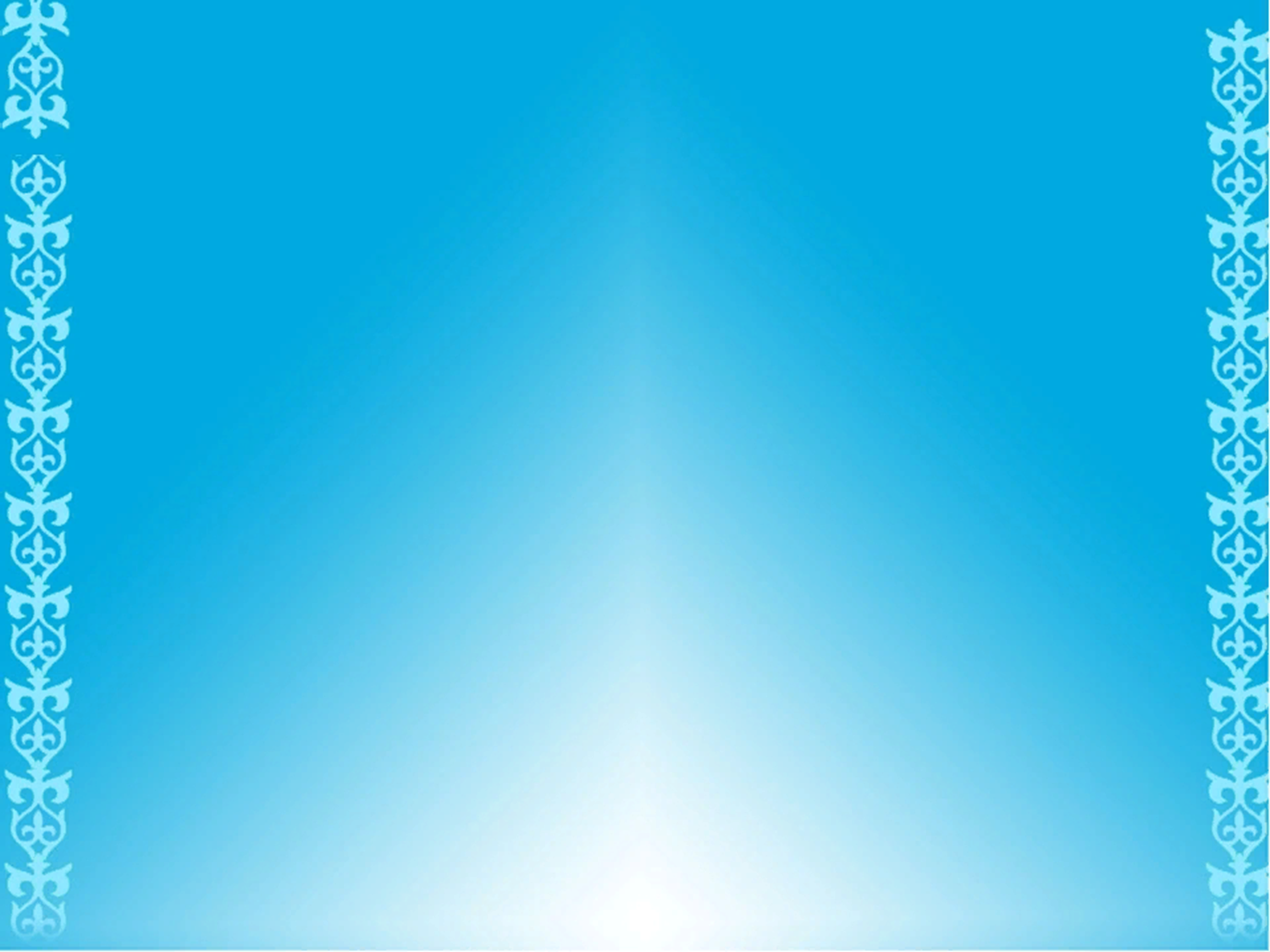 Собираем герб Черногорска , кто быстрее тот и выиграл.
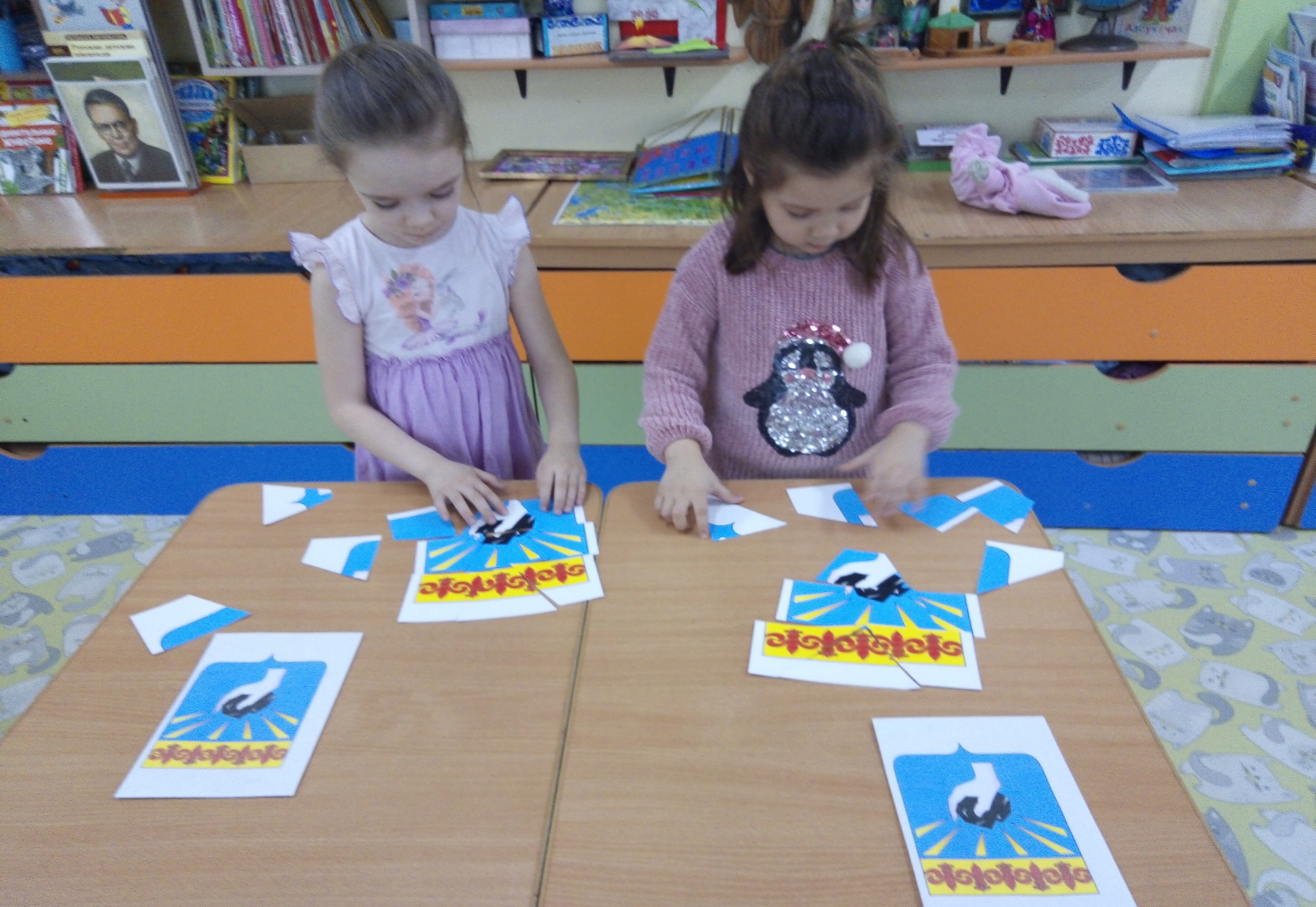 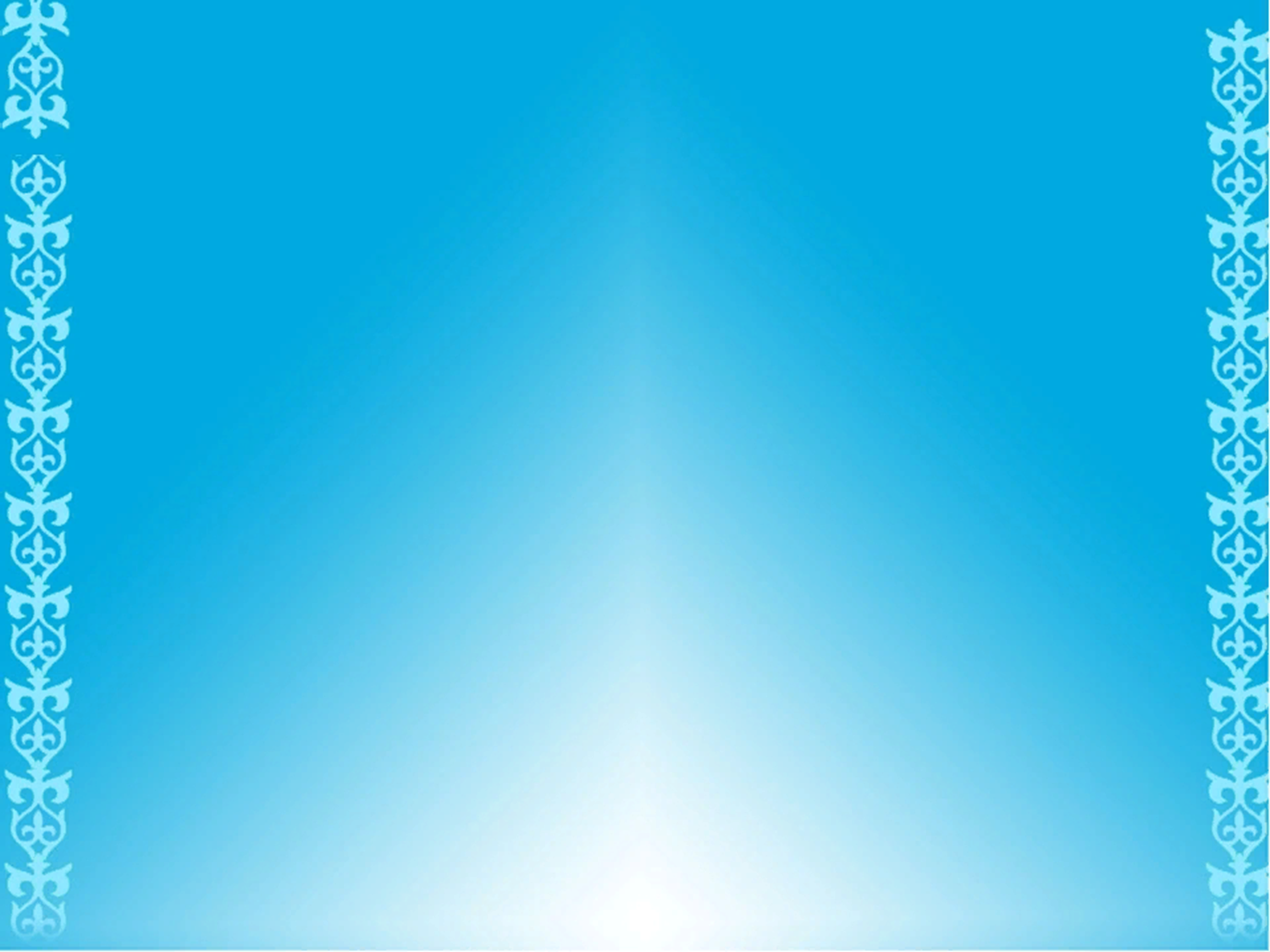 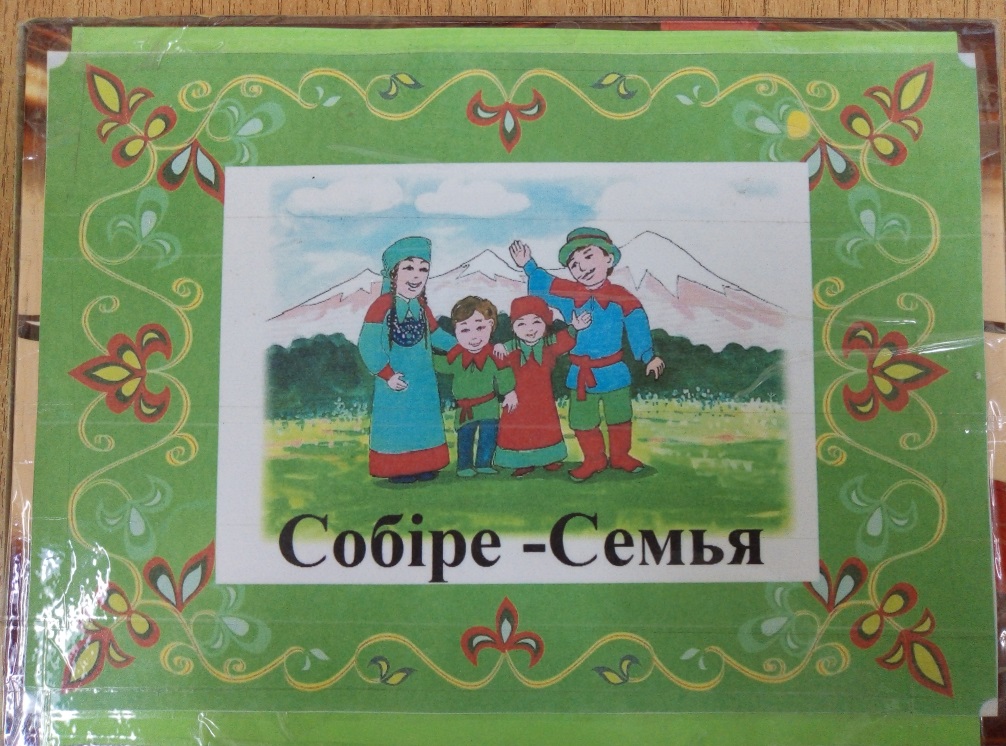 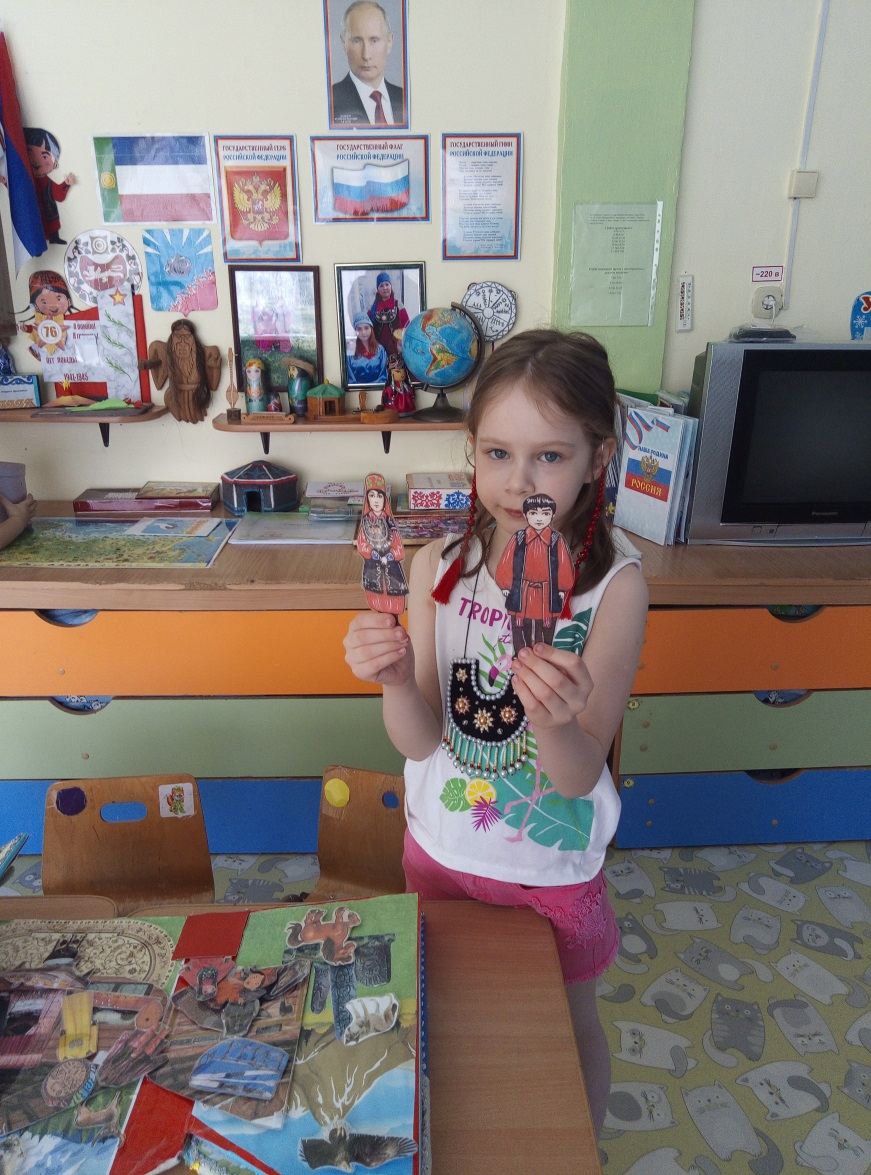 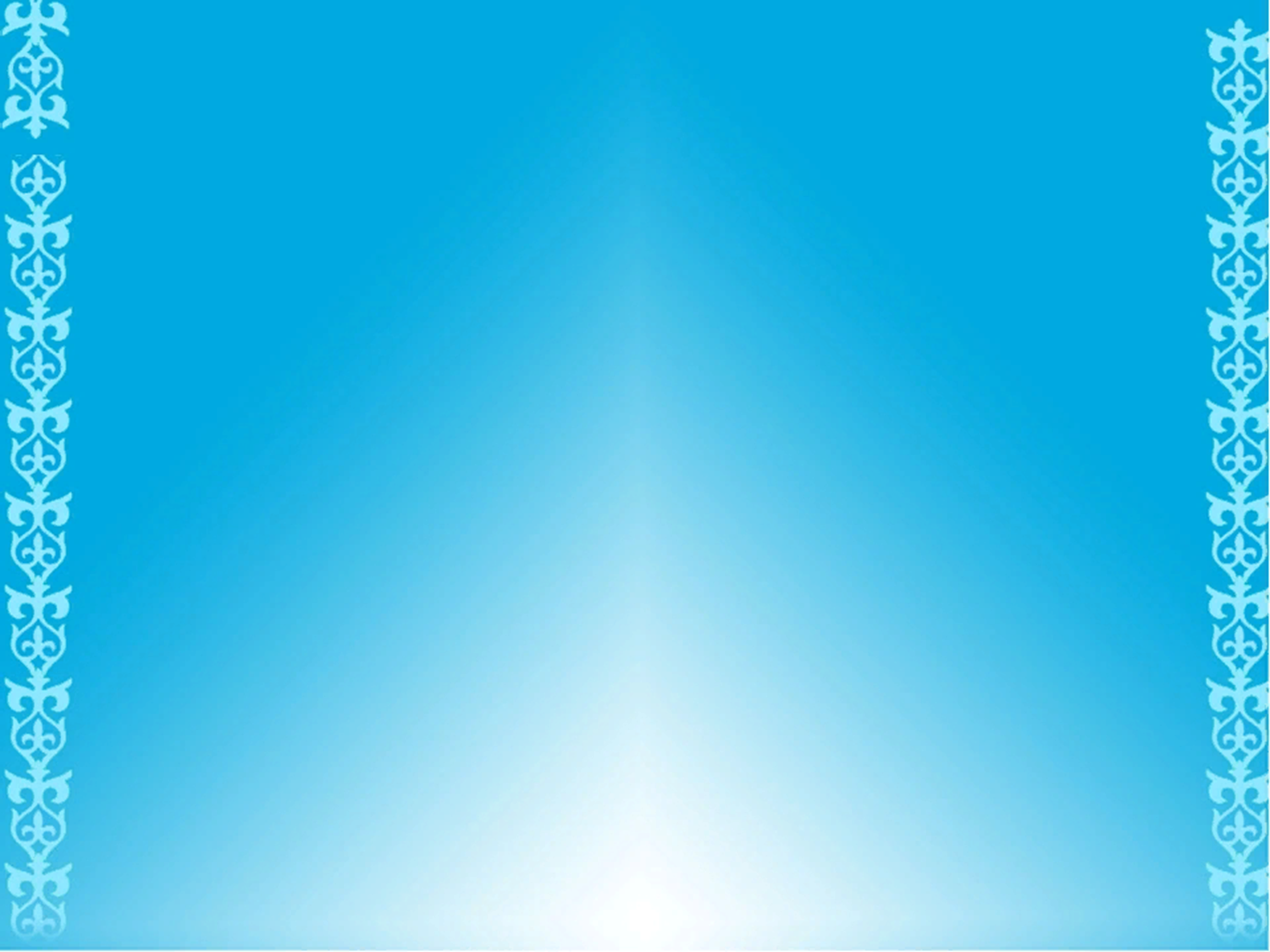 Стол накрываем, гостей приглашаем.
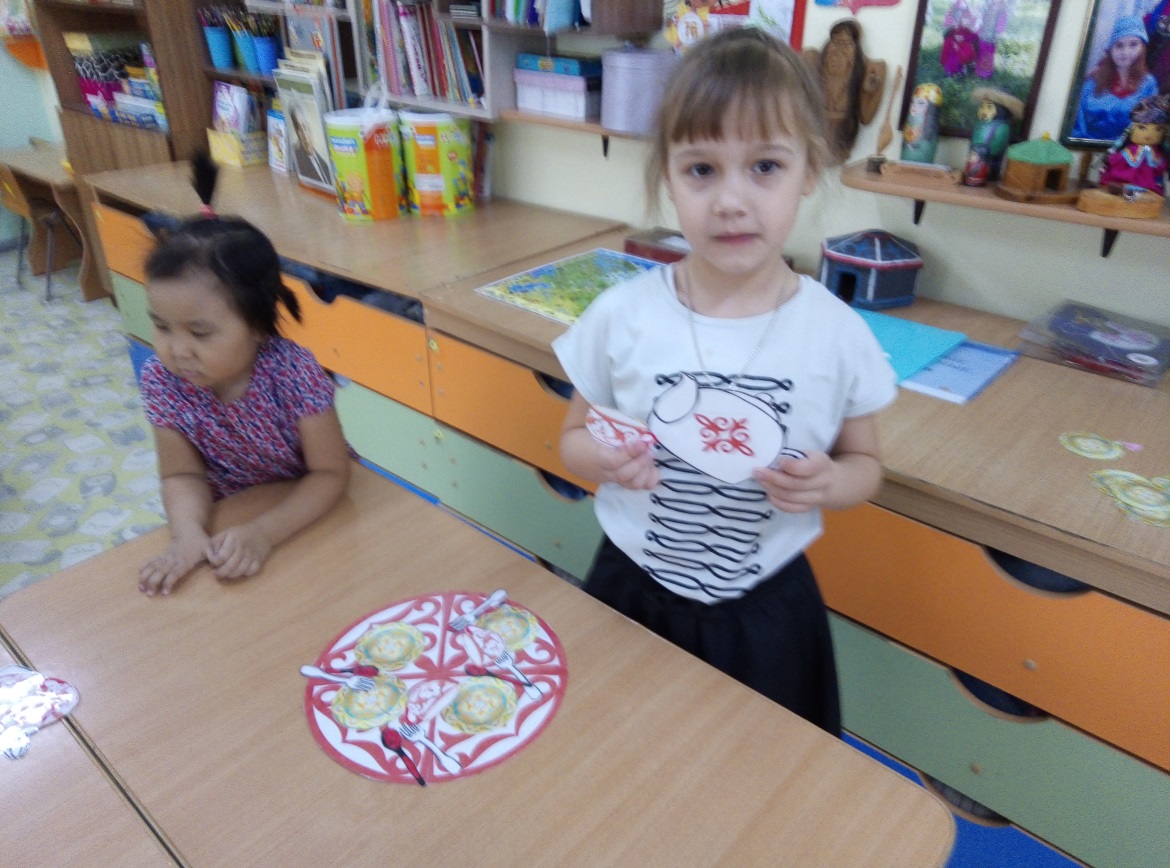 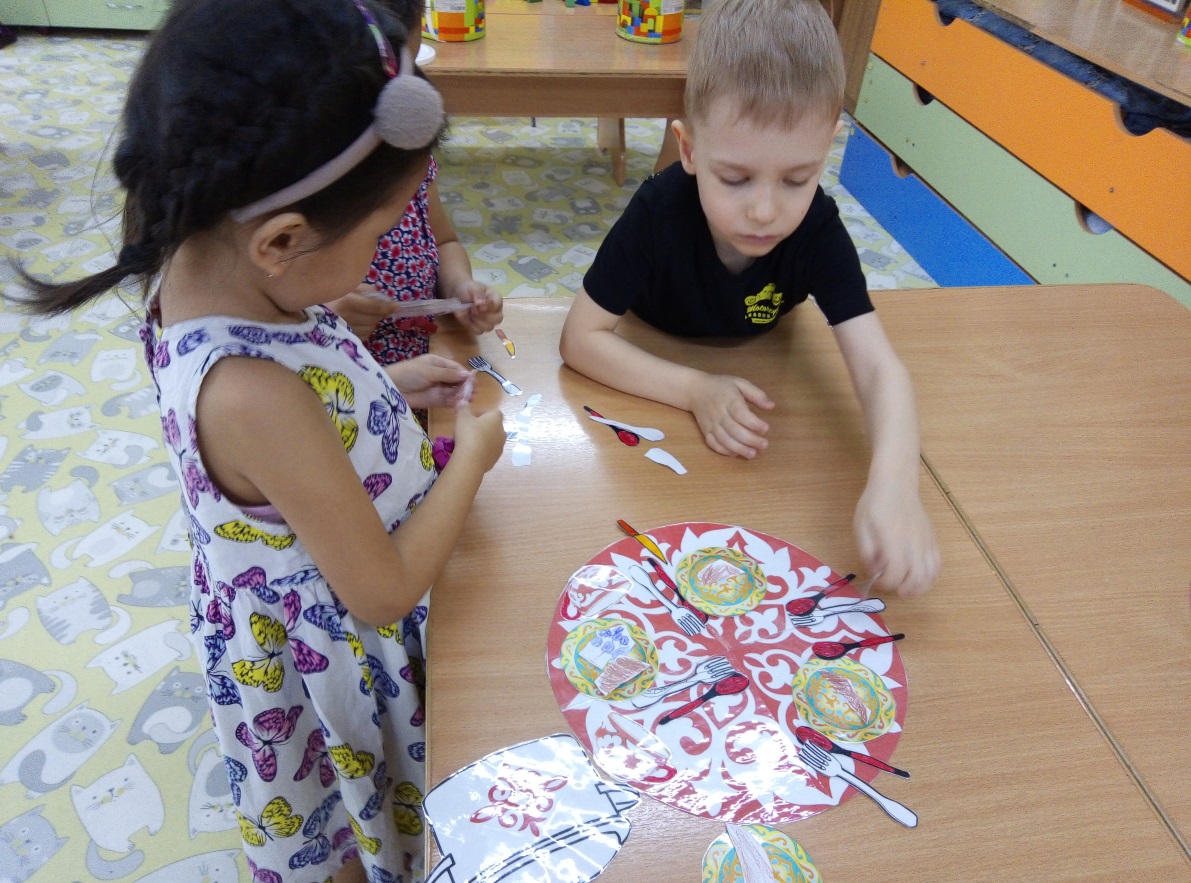 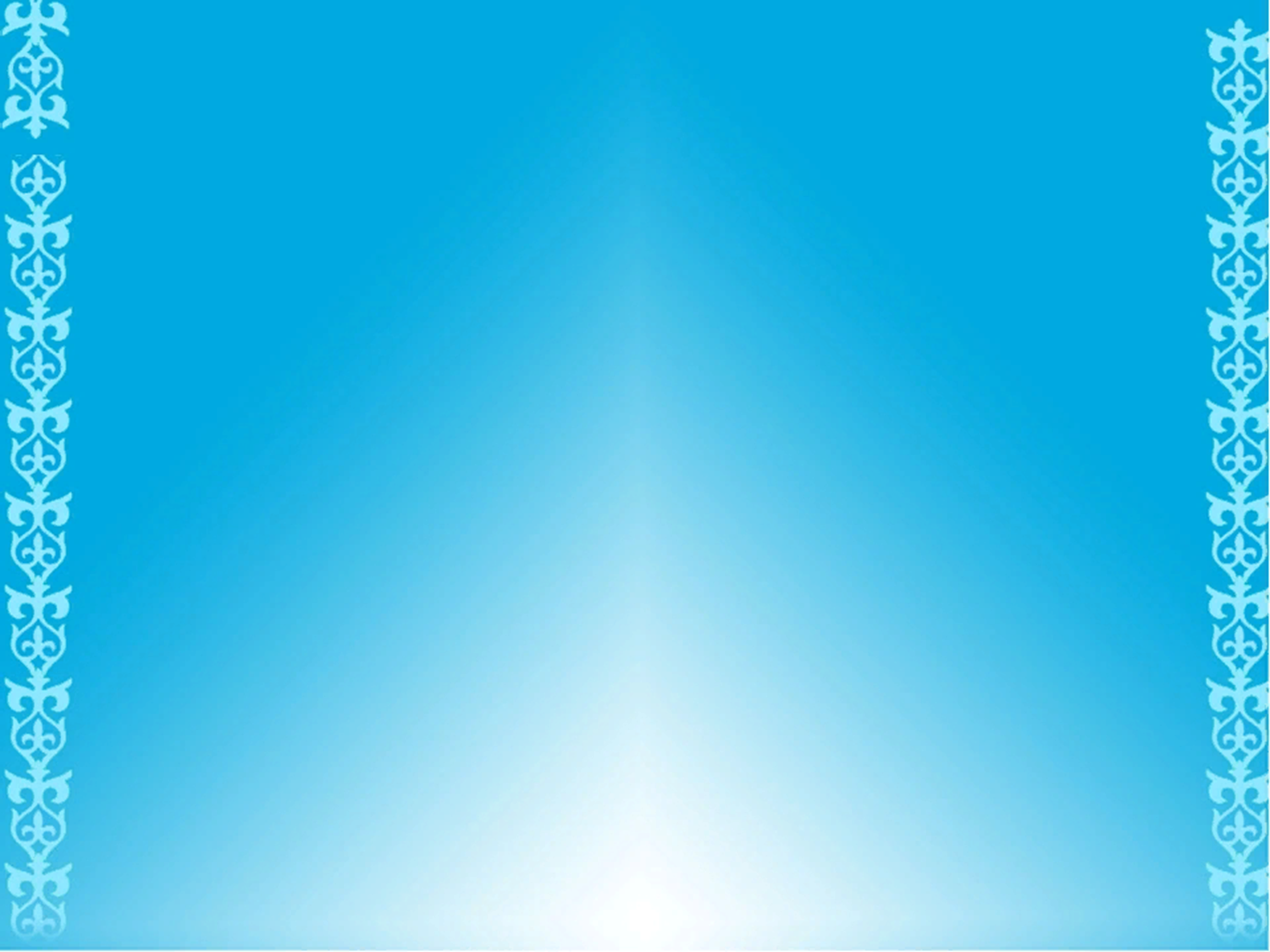 Хороводная игра «Бабушка Маланья» (Мальанья Орекен)
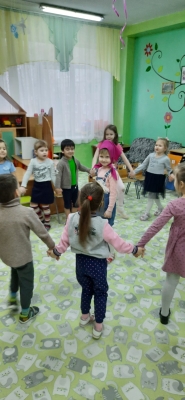 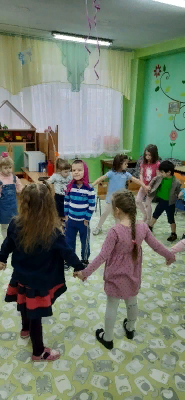 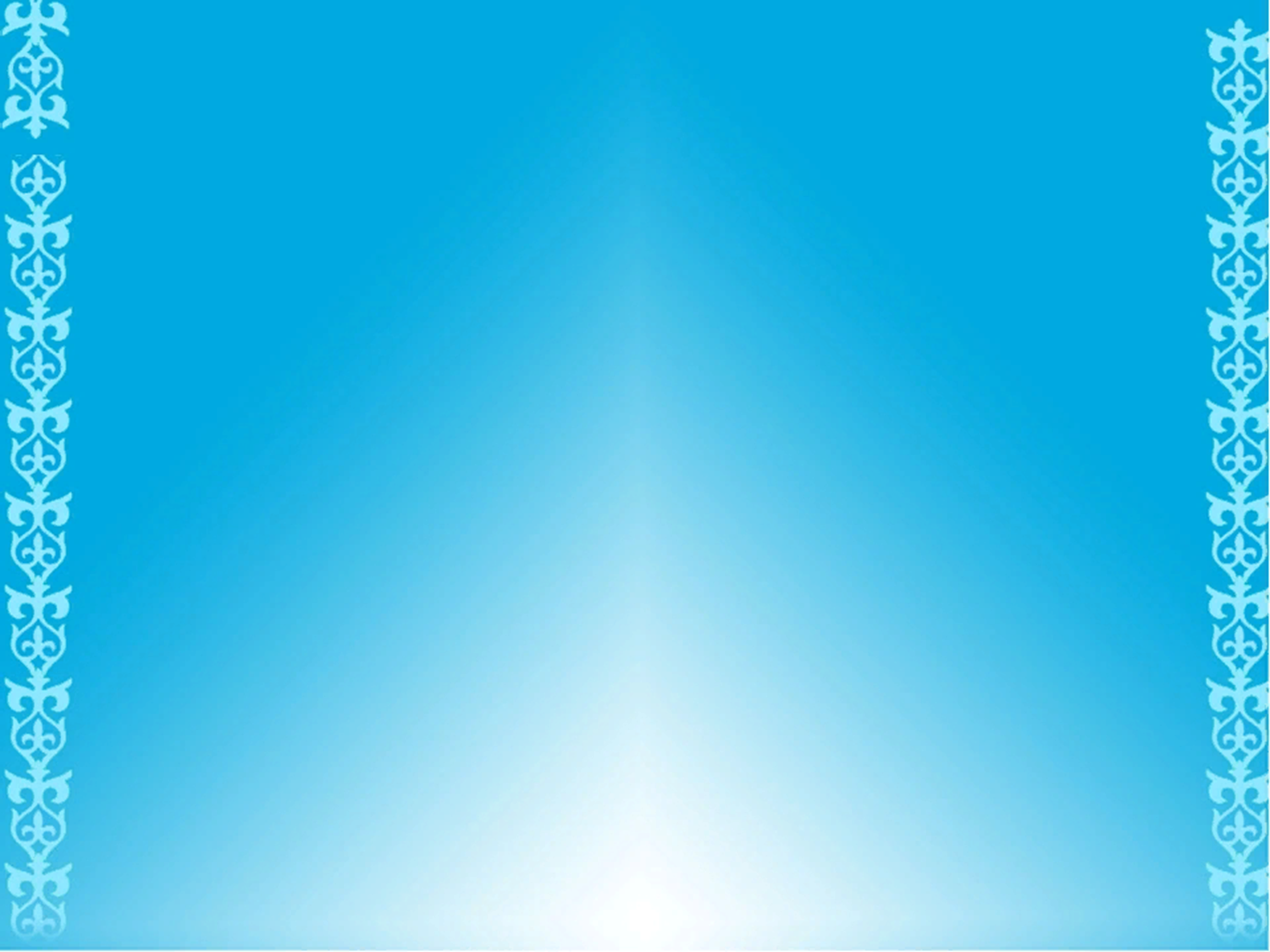 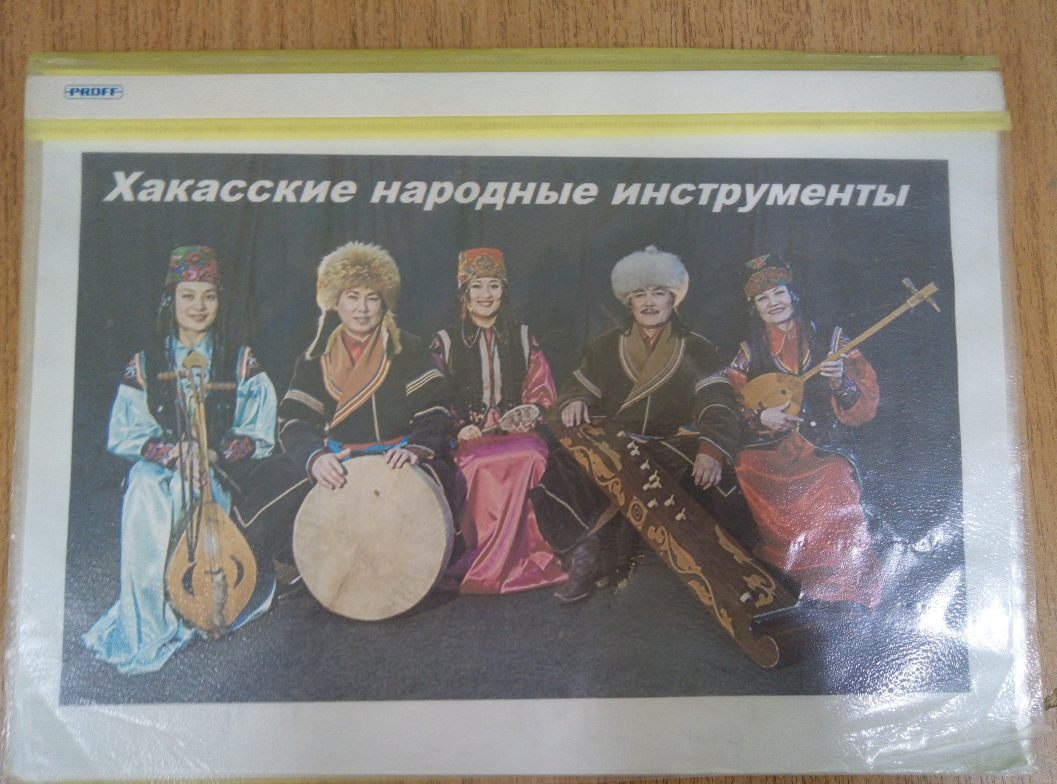 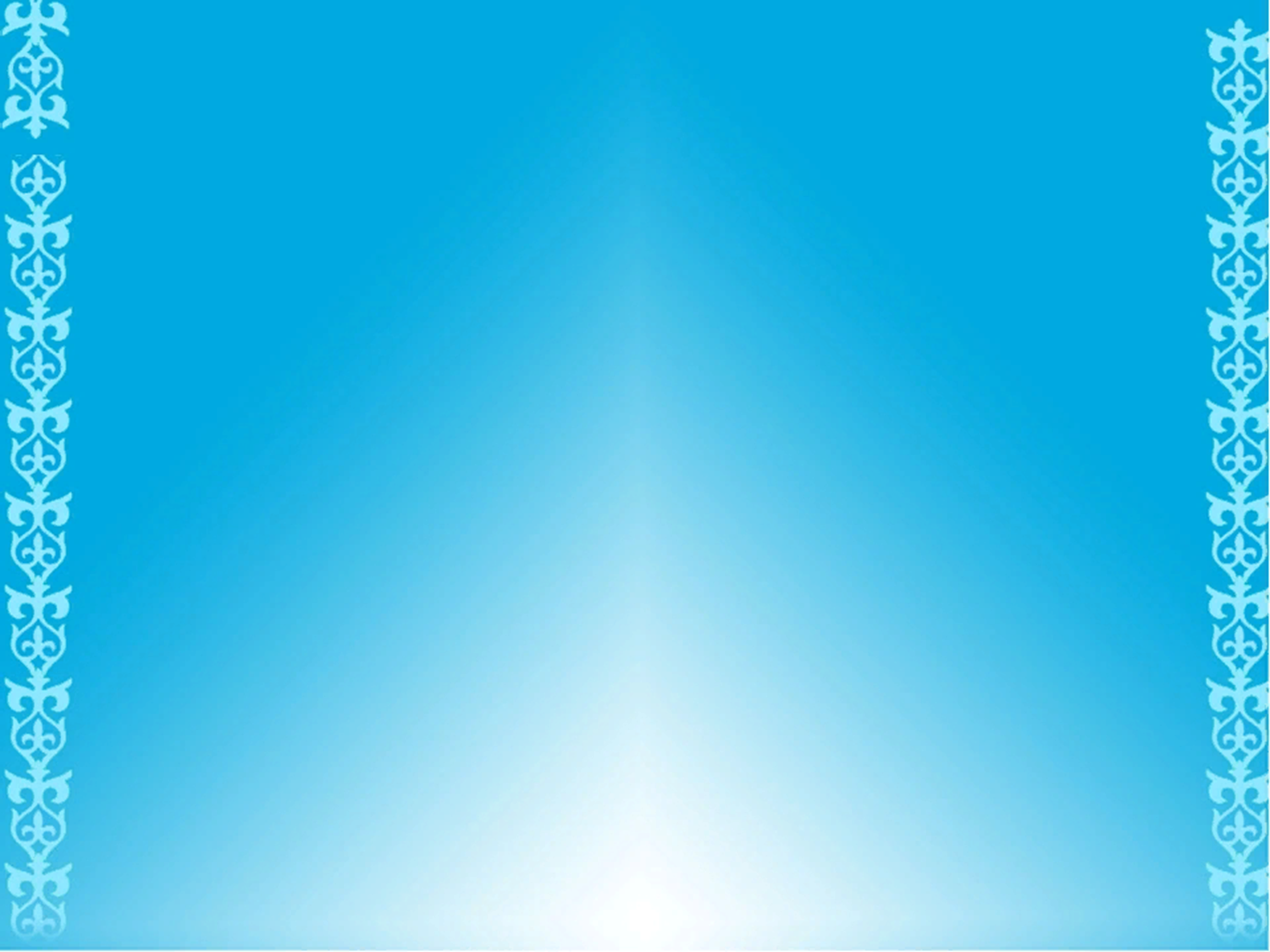 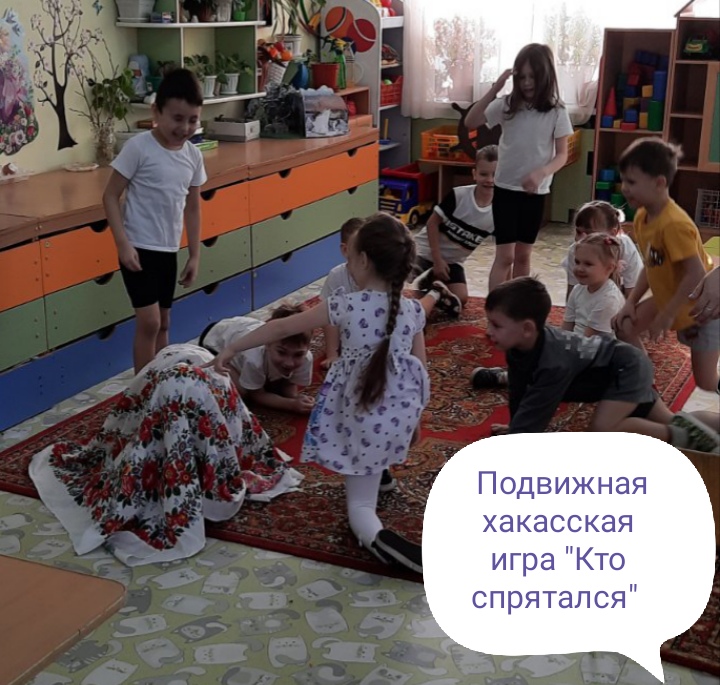 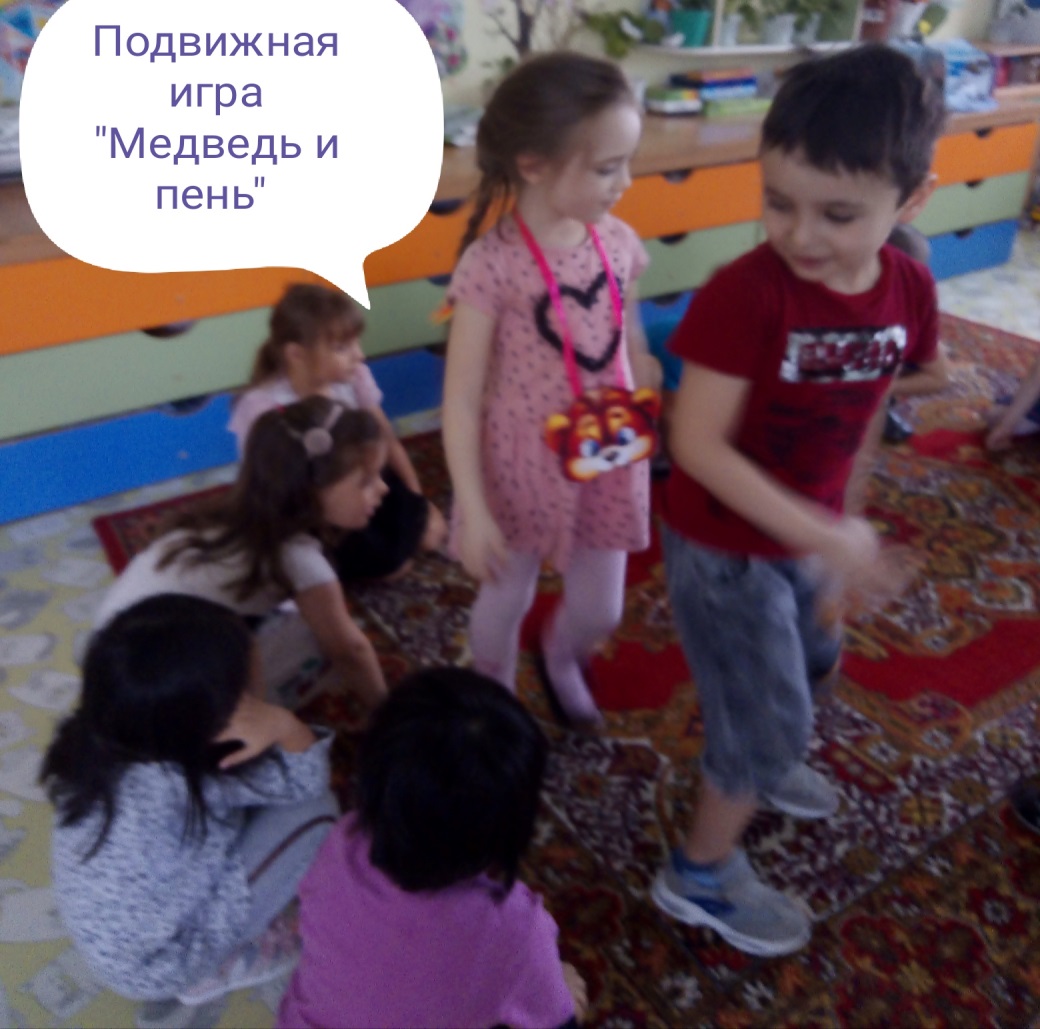 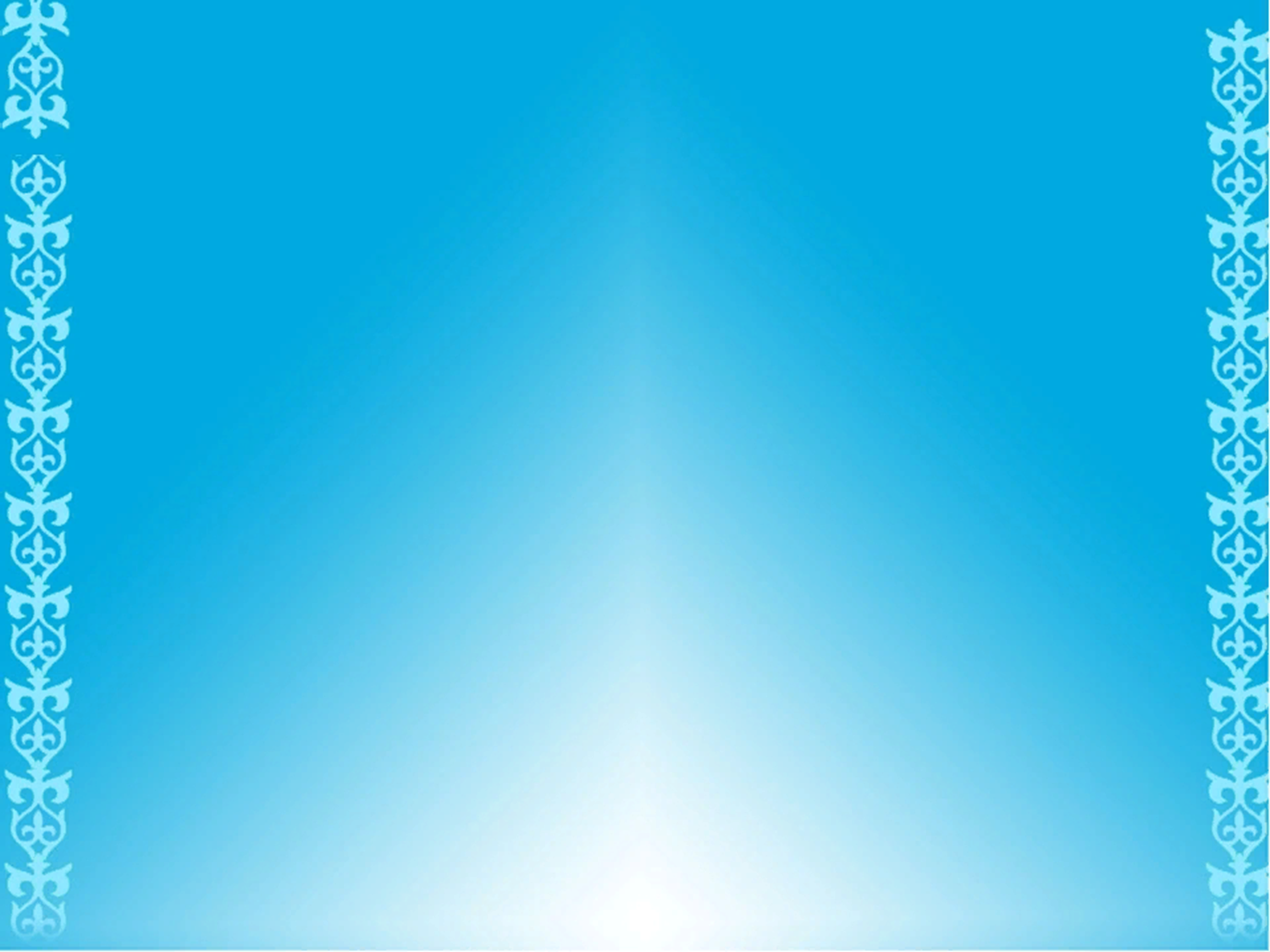 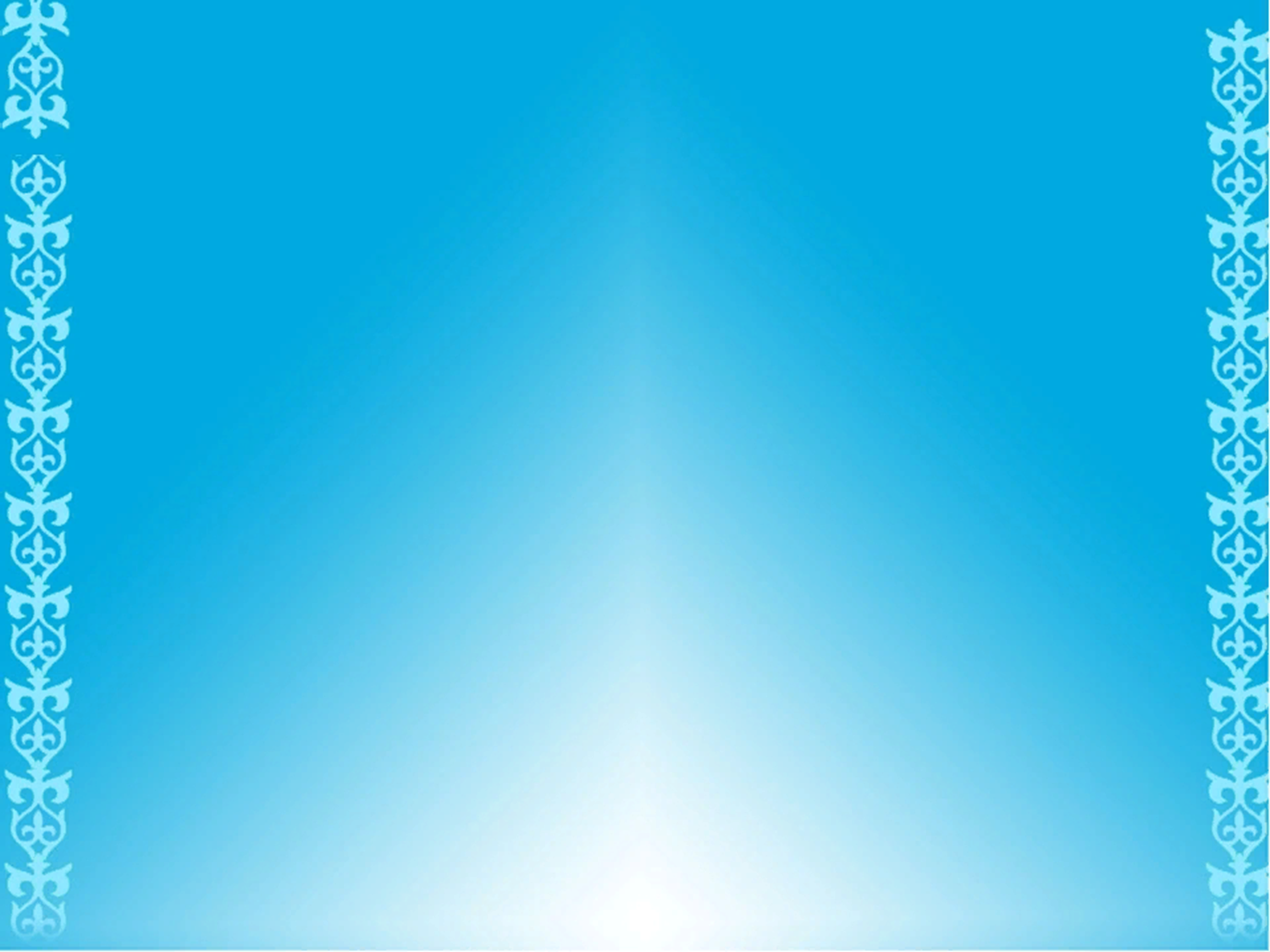 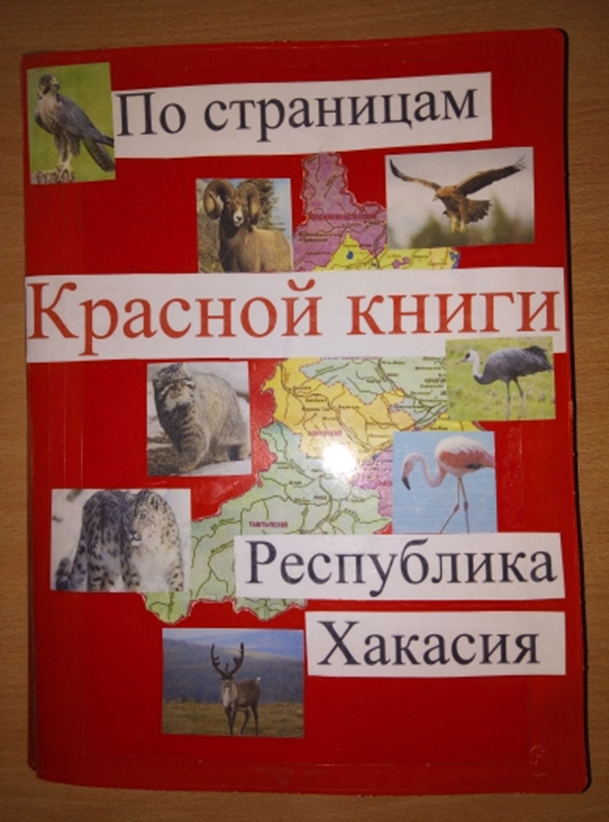 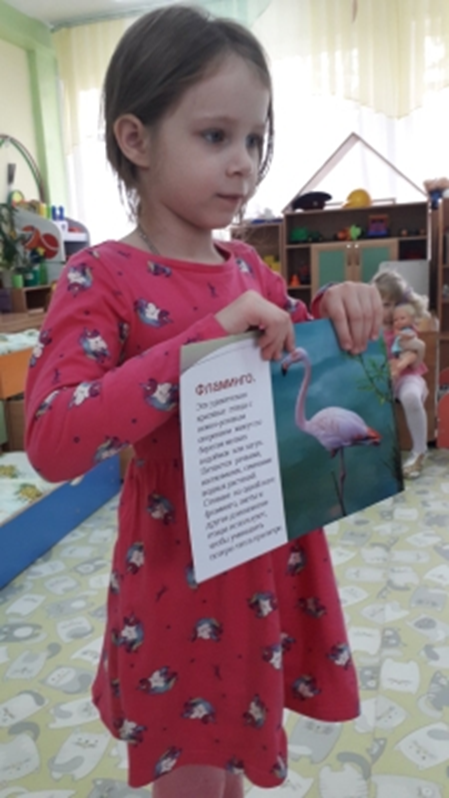 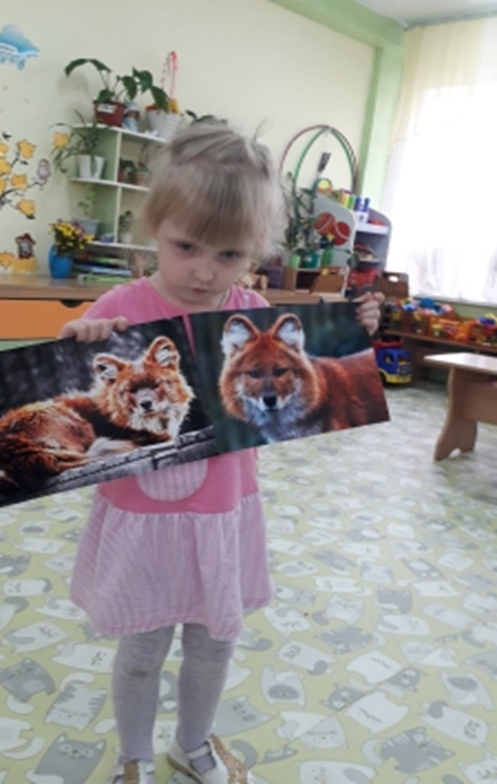 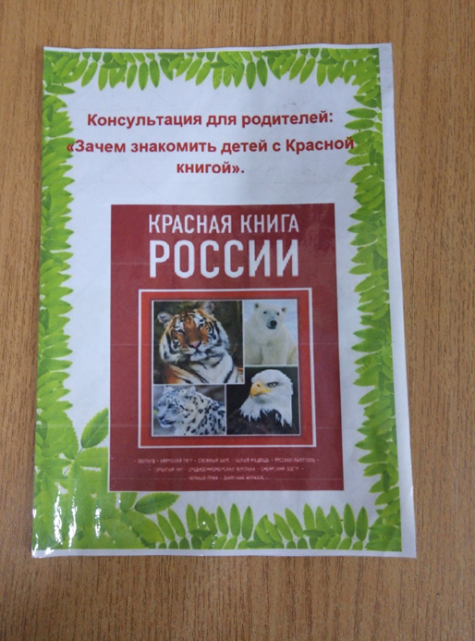 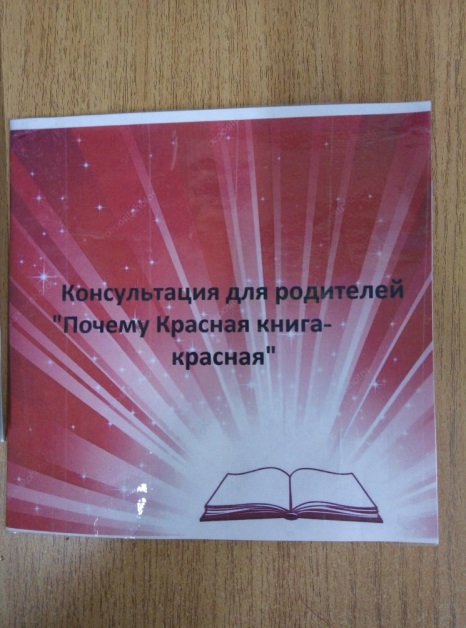 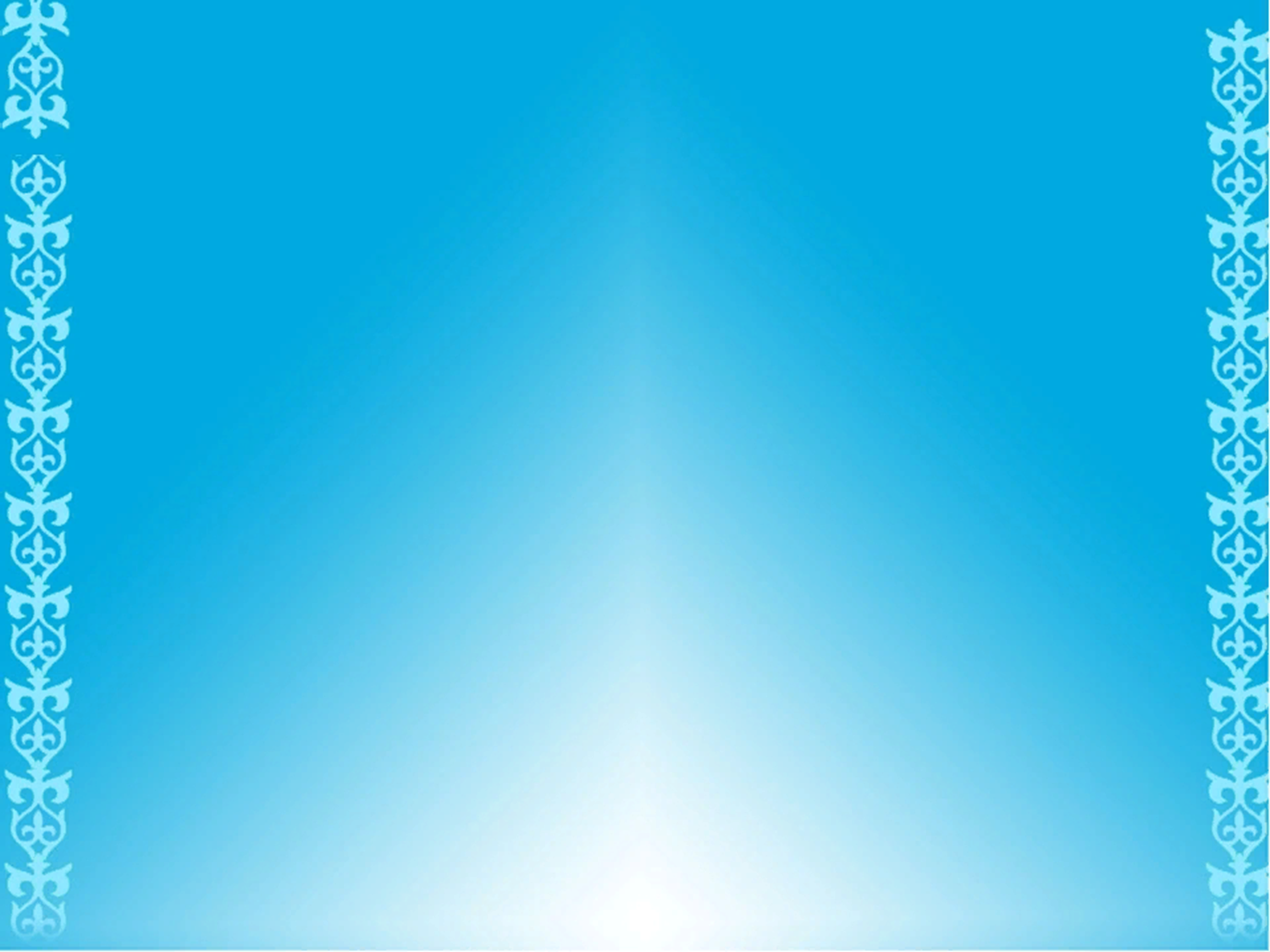 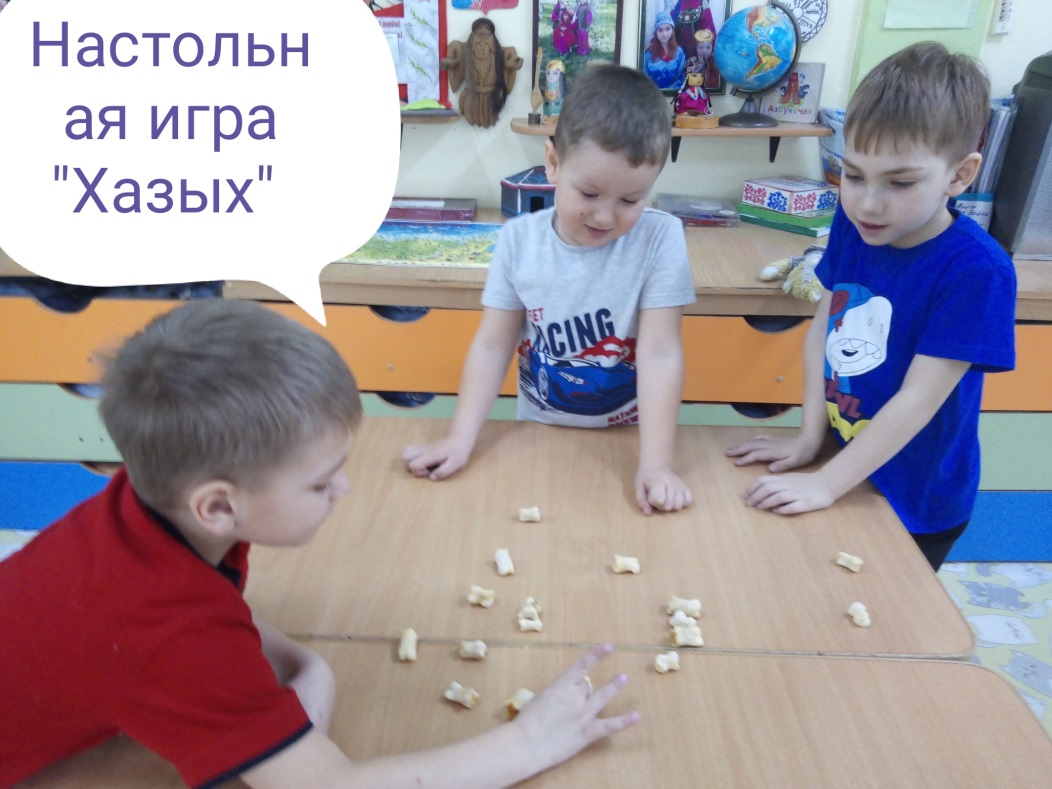 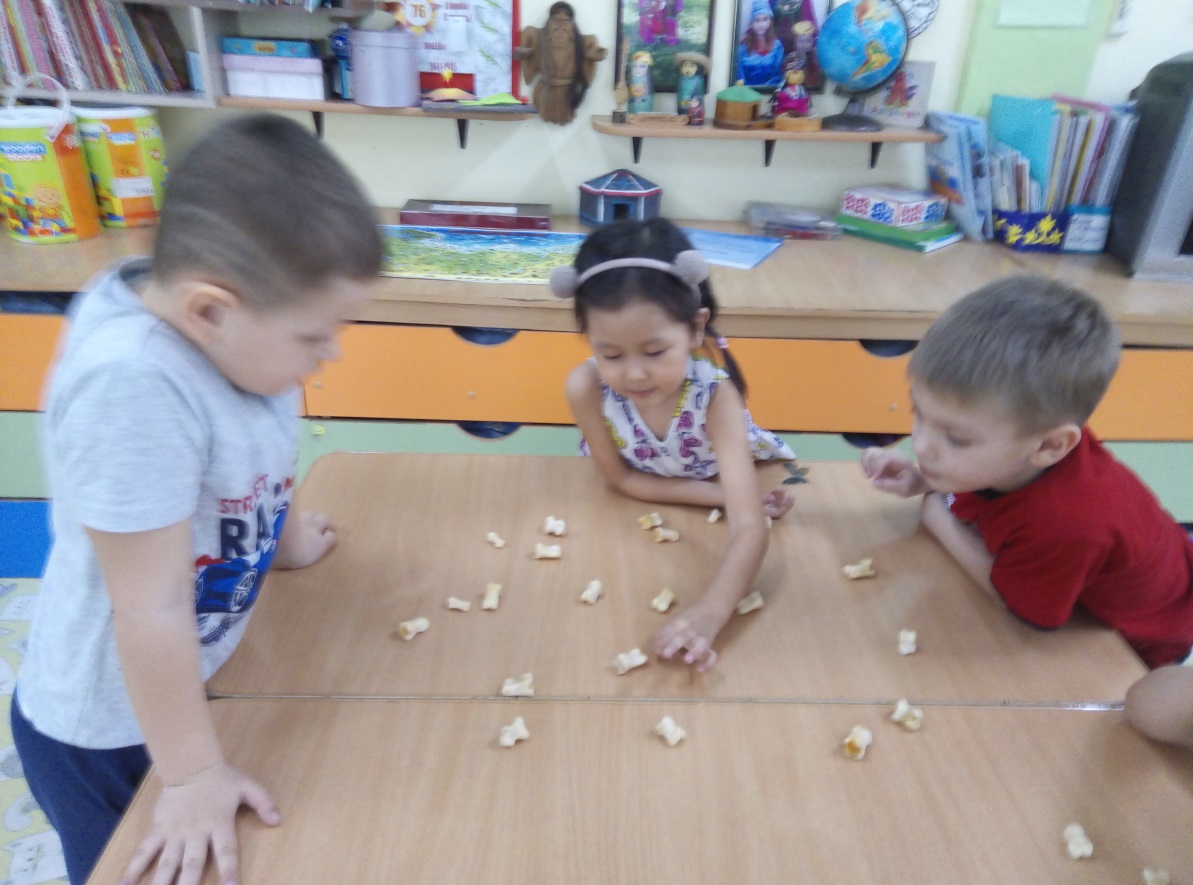 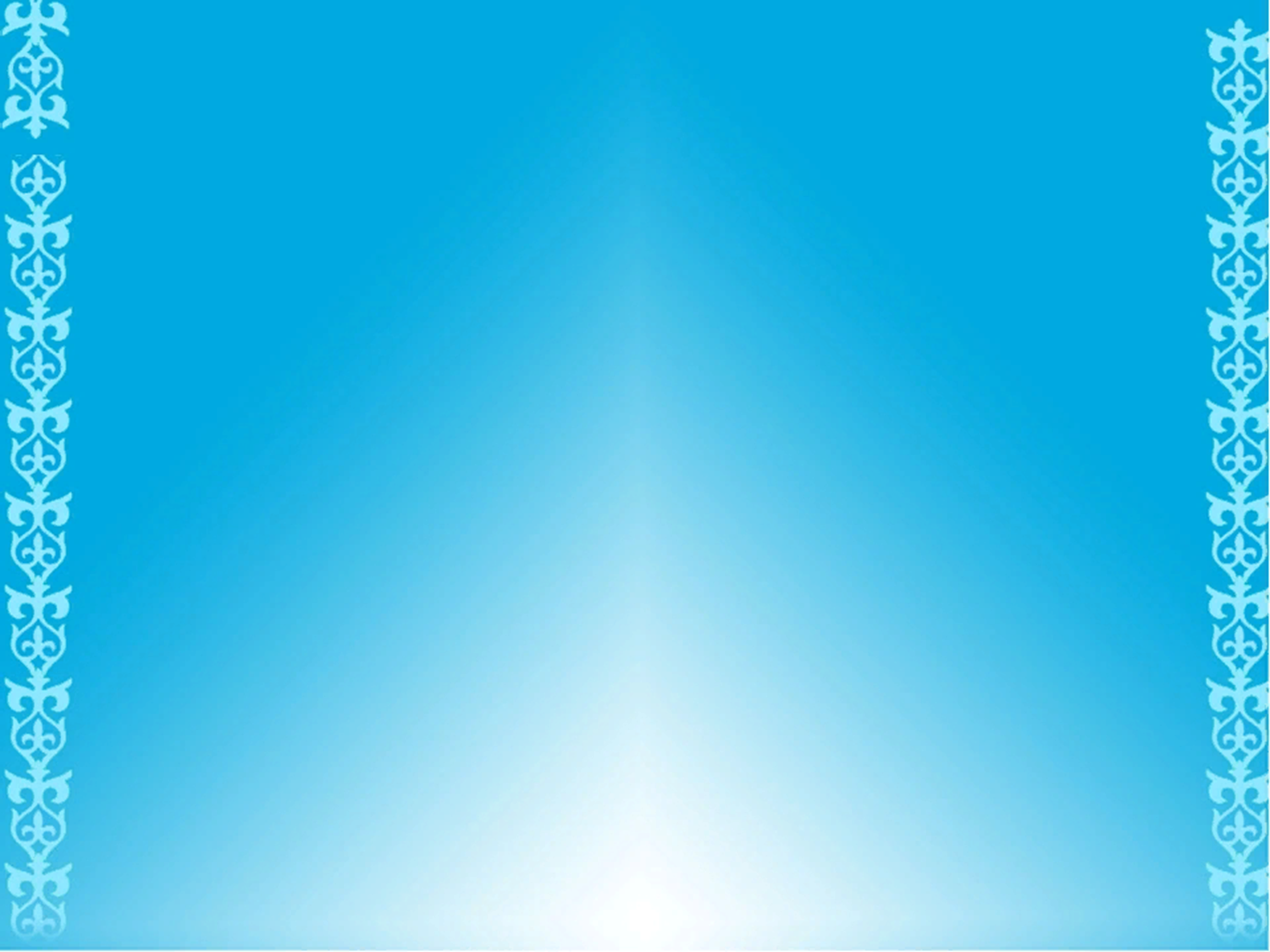 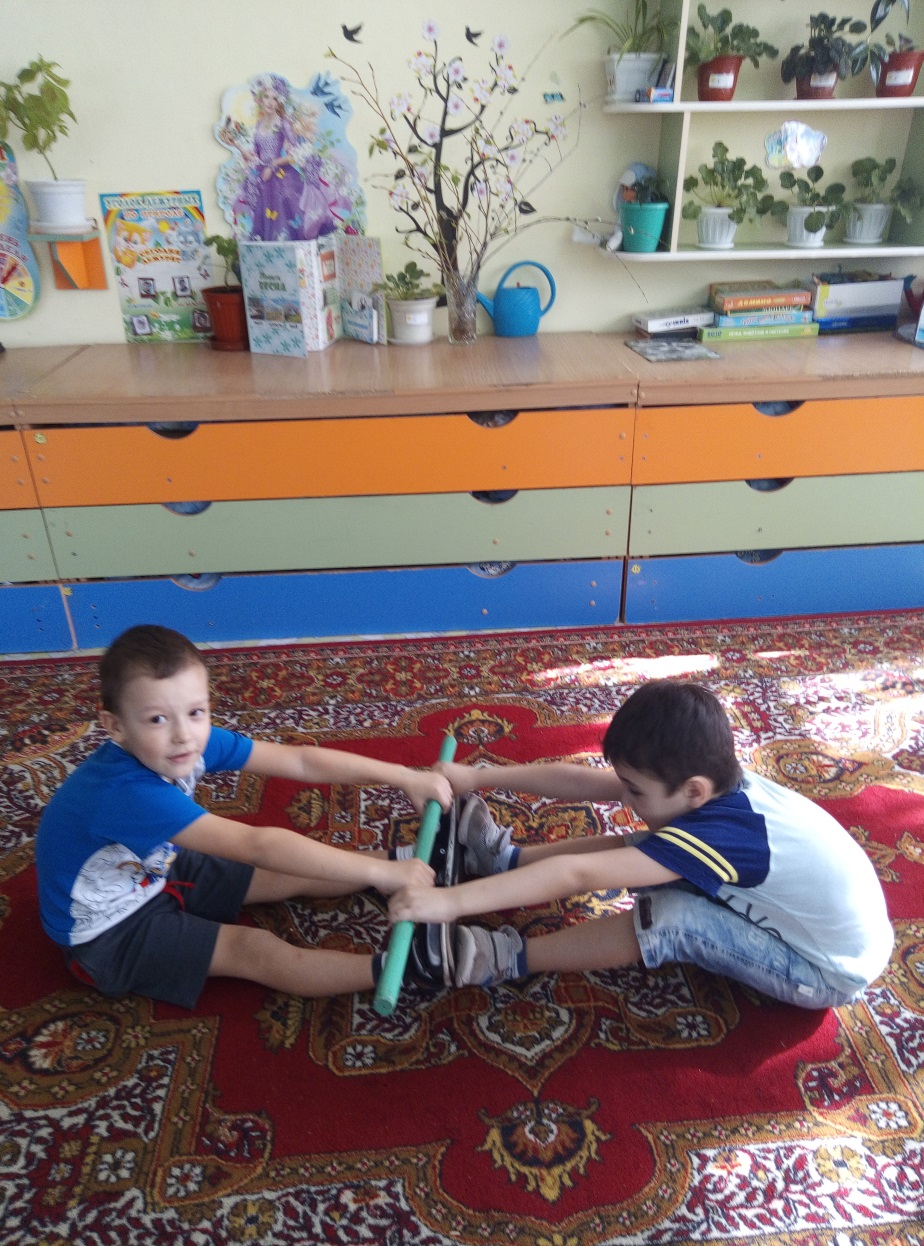 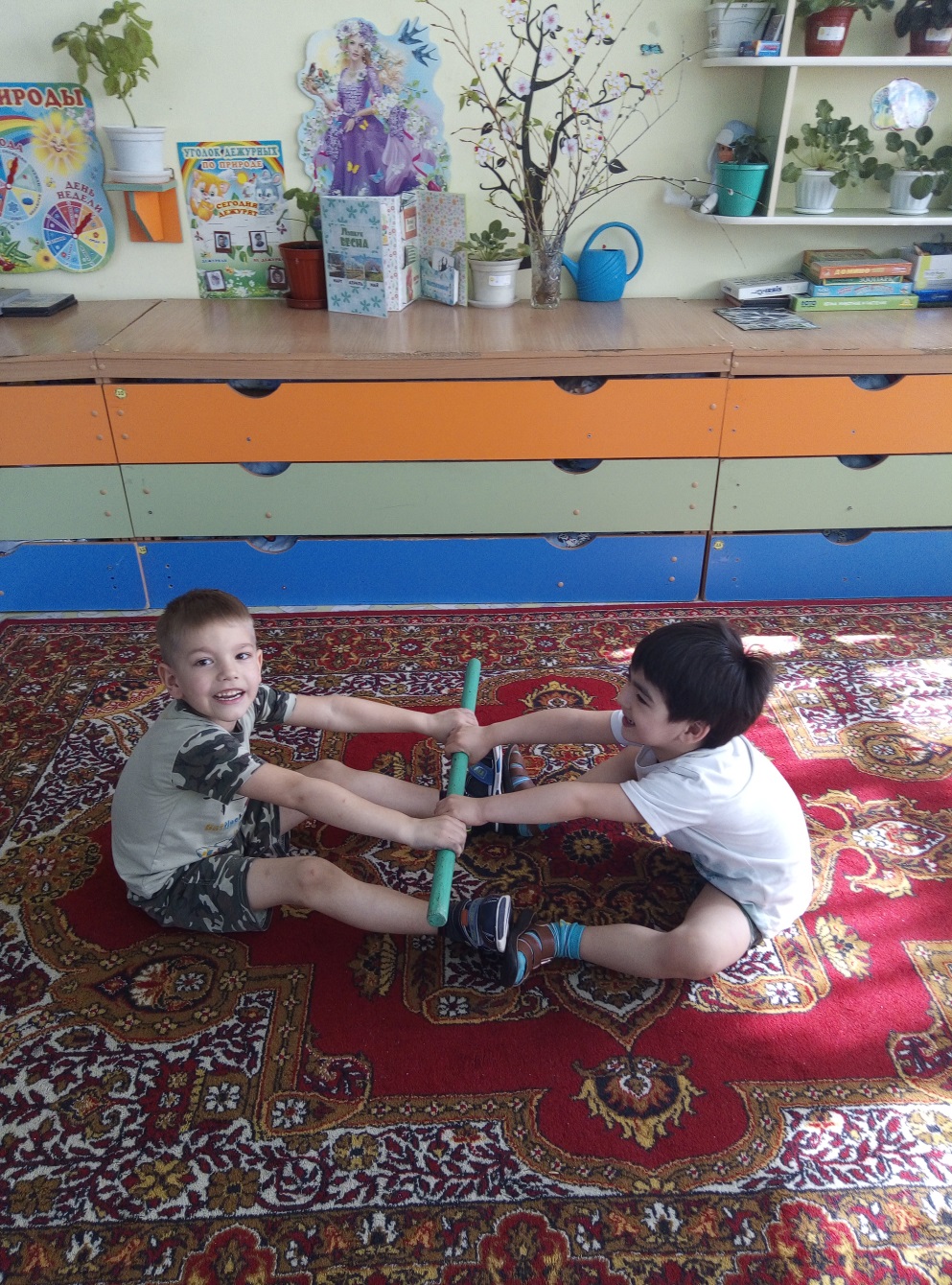 «Хол тартызах – перетягивание палки»